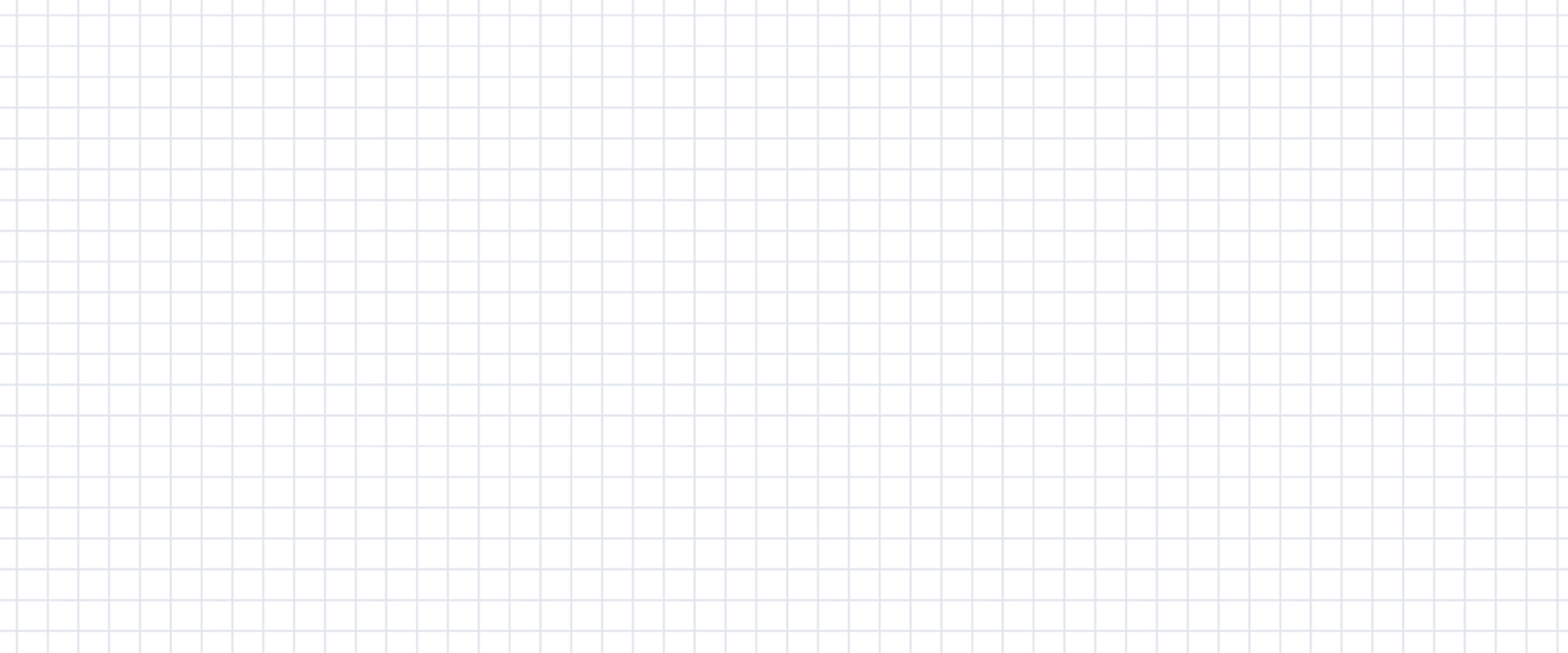 数学
职教高考新实践专题篇·
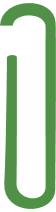 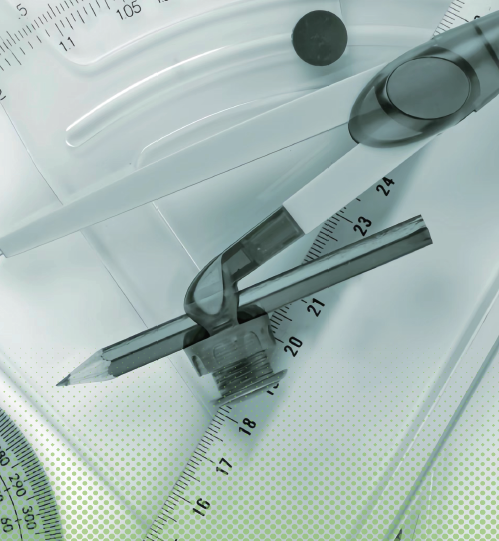 主　编　沈栩竹　祝有冰
第7章测试卷
一、选择题
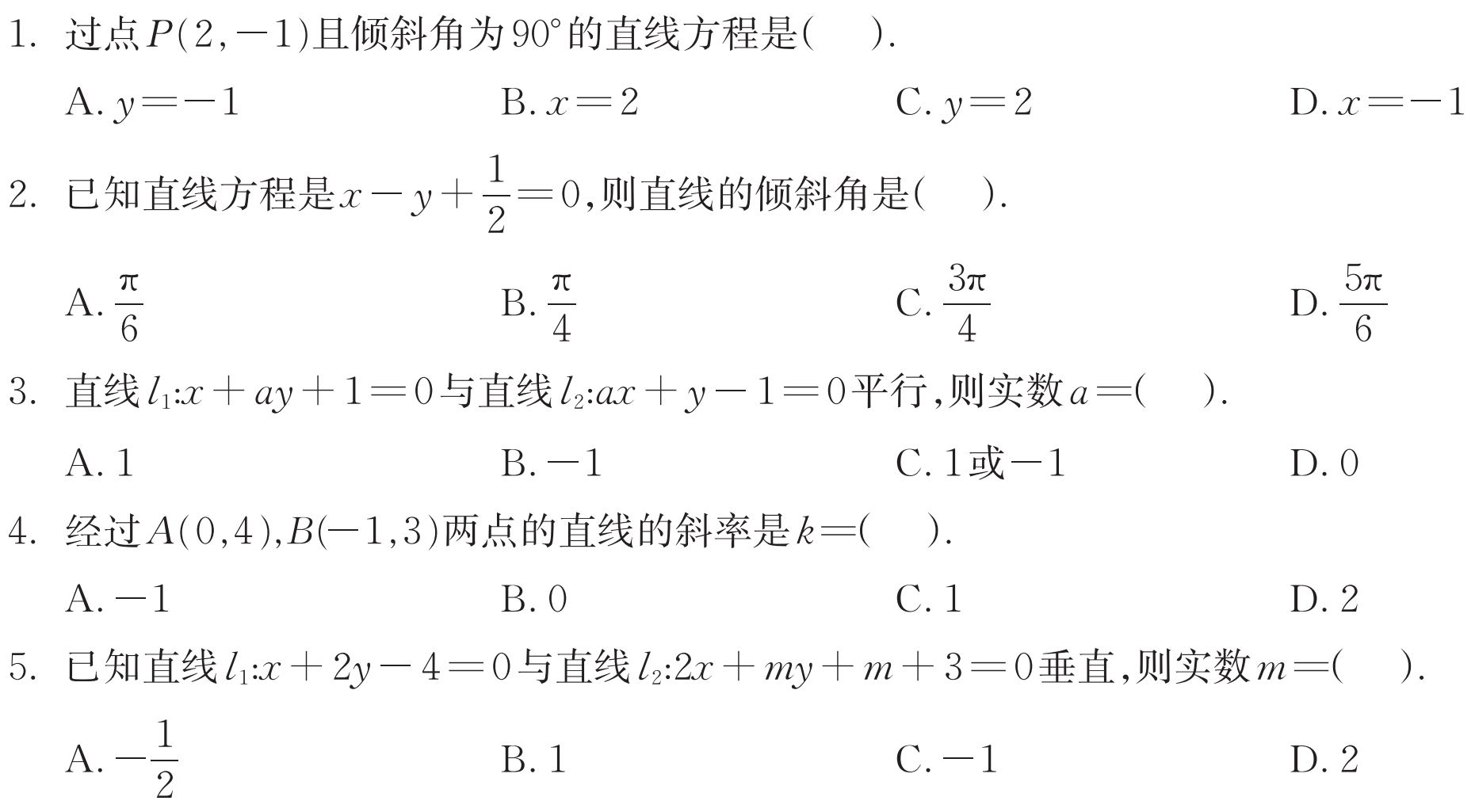 B
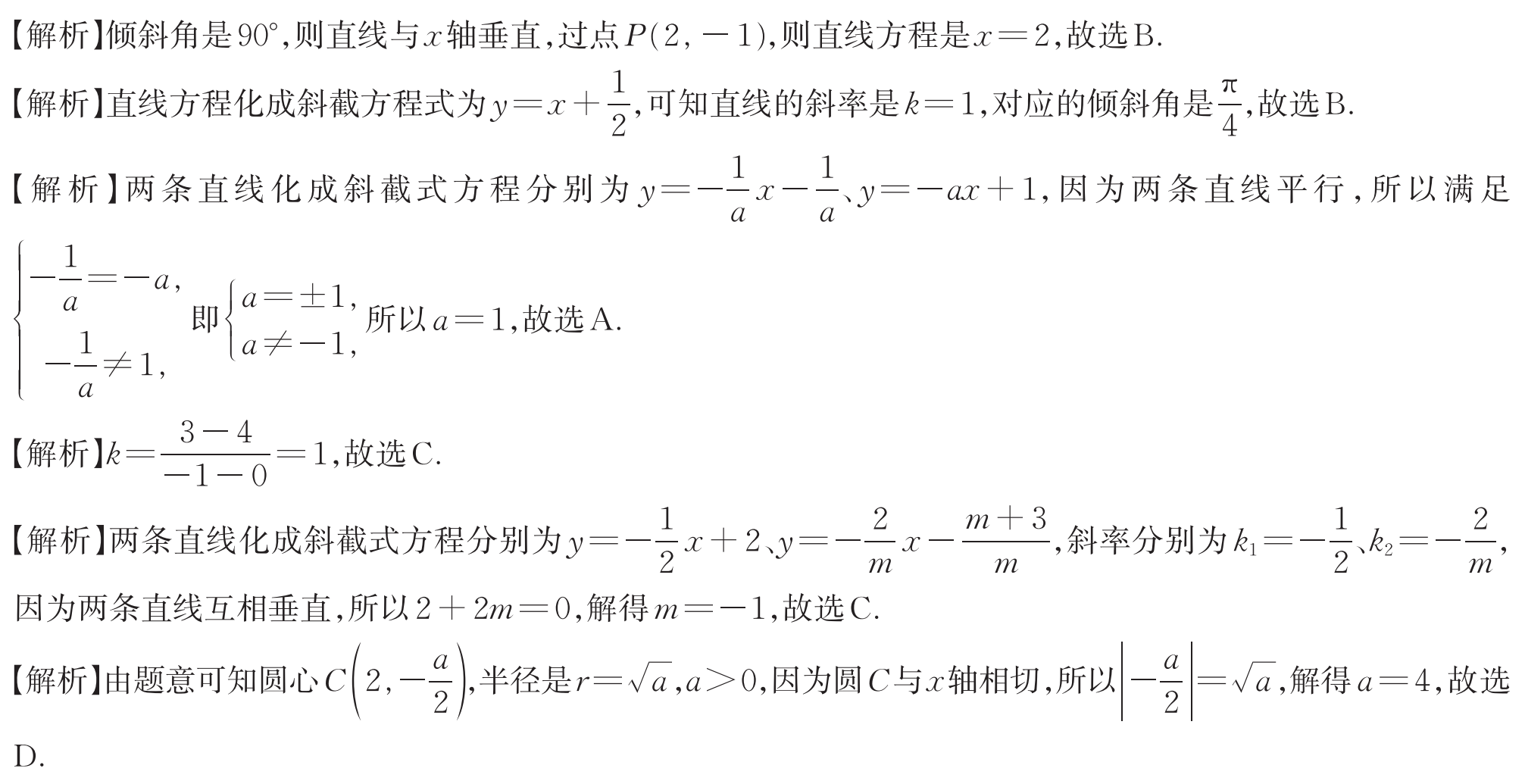 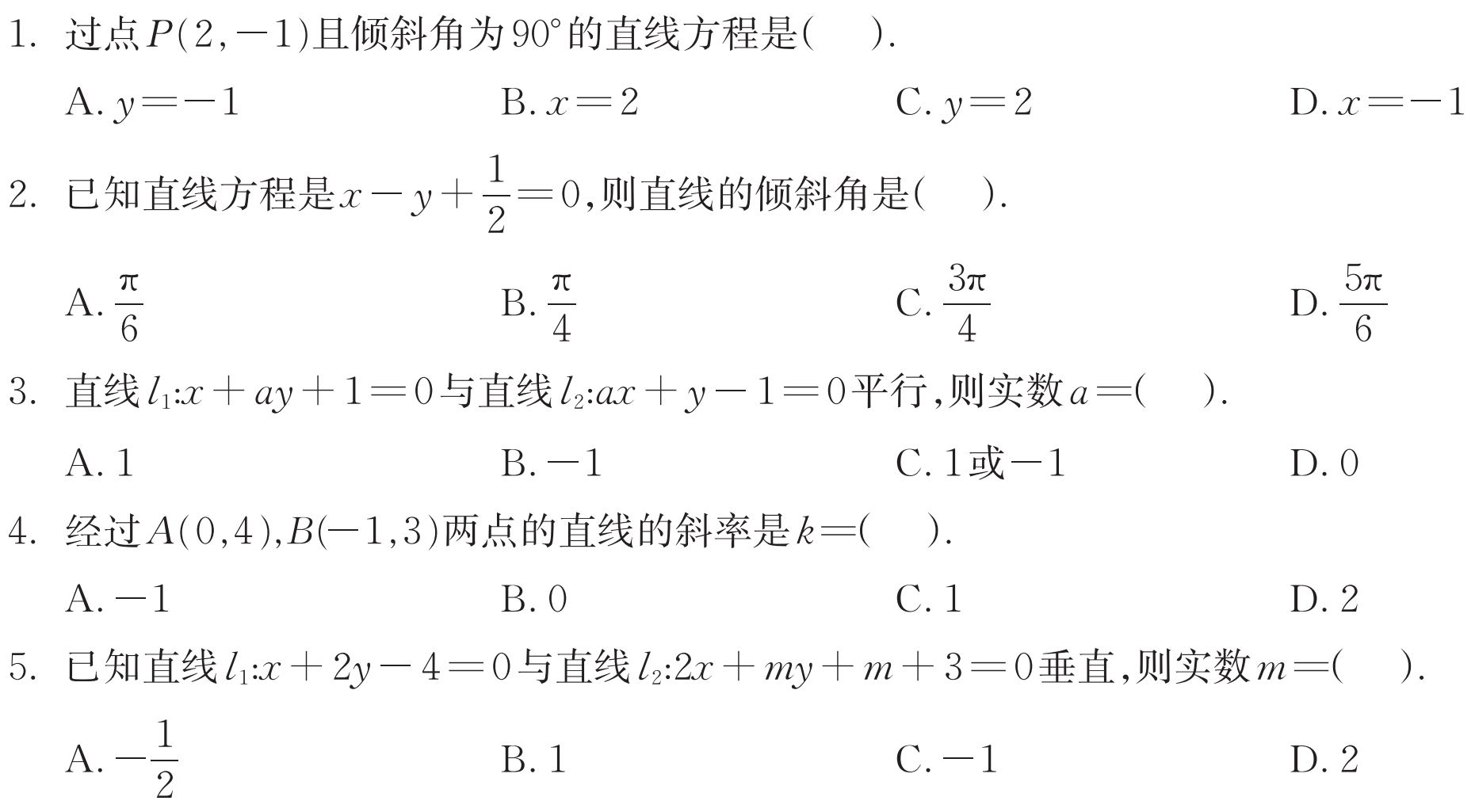 B
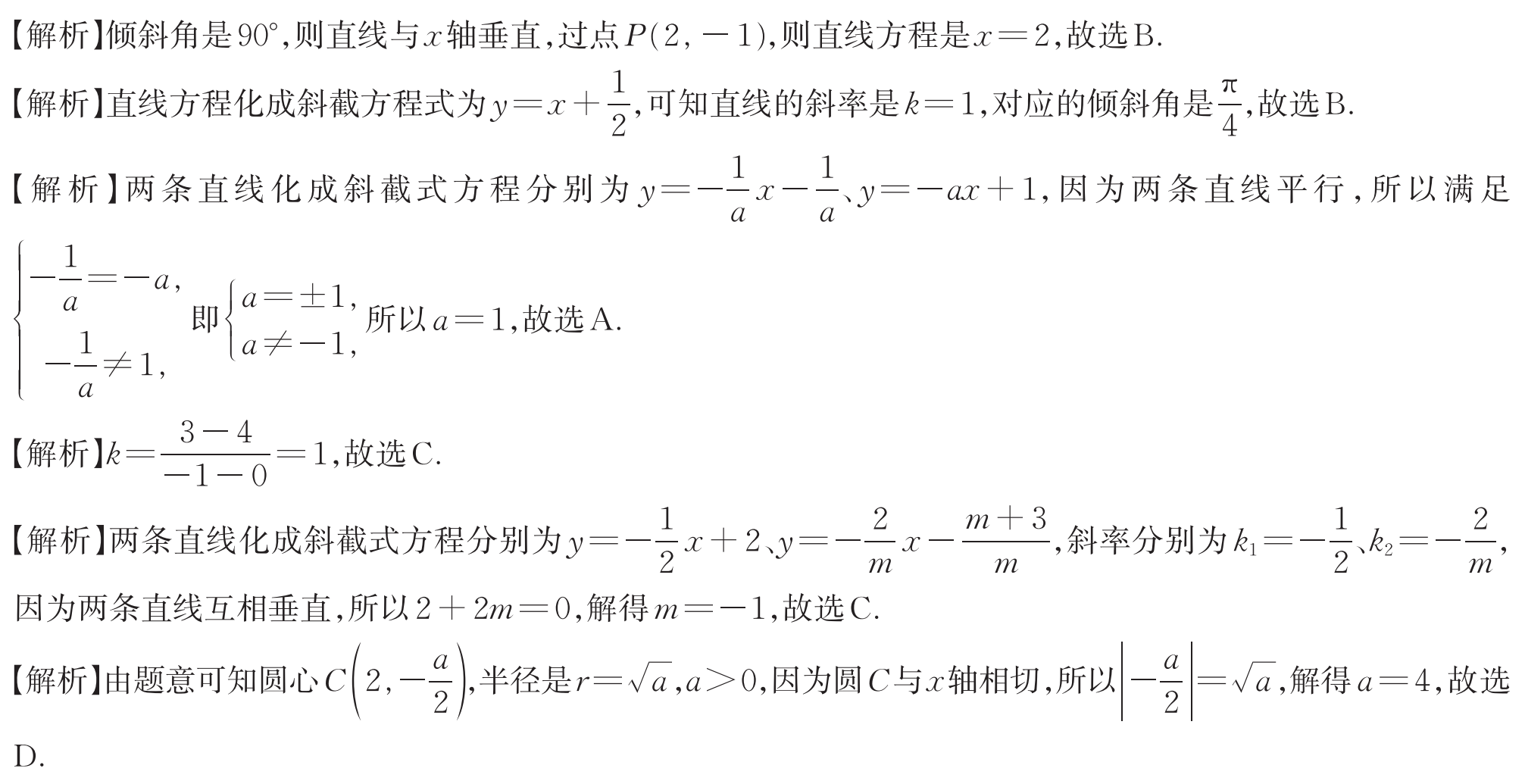 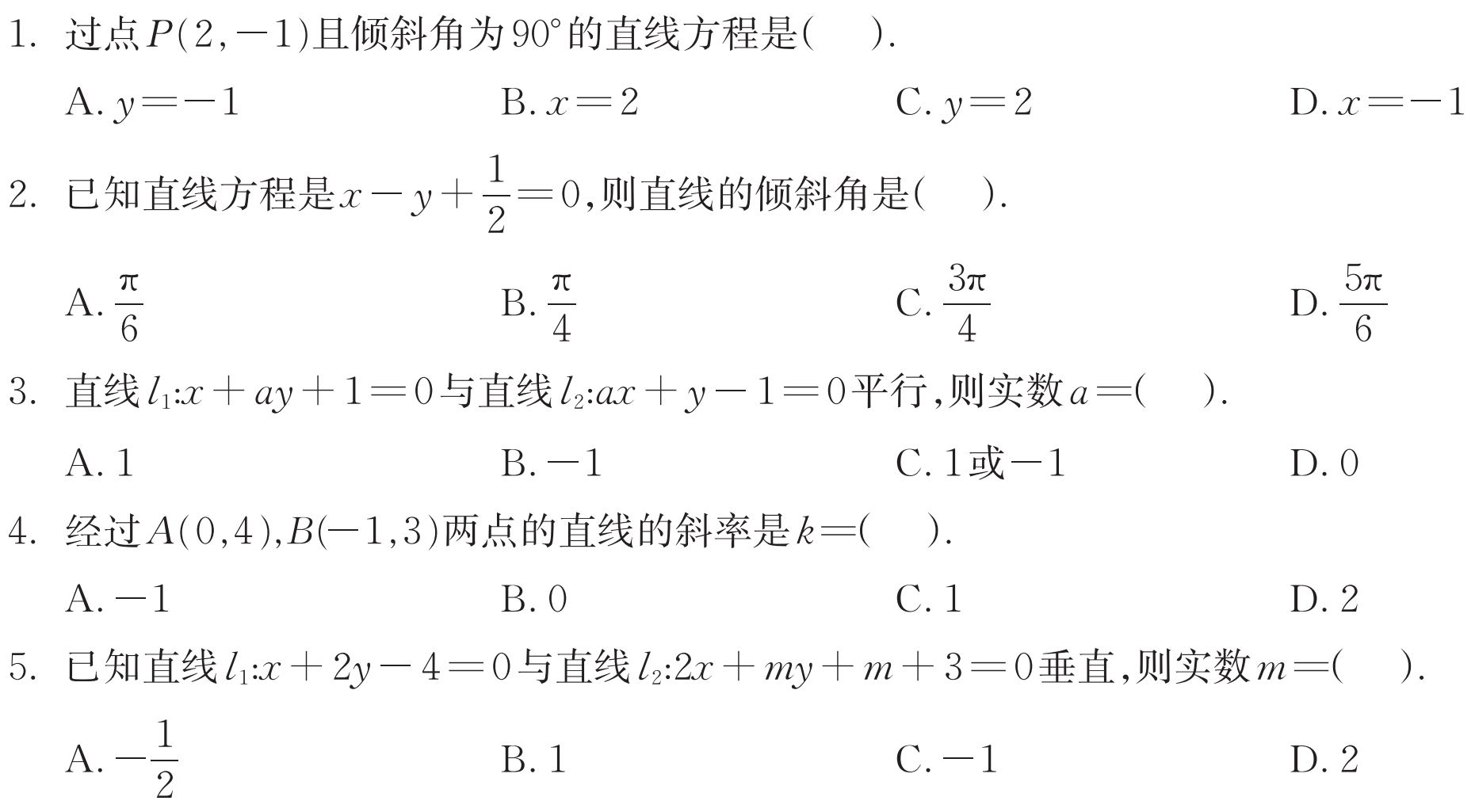 A
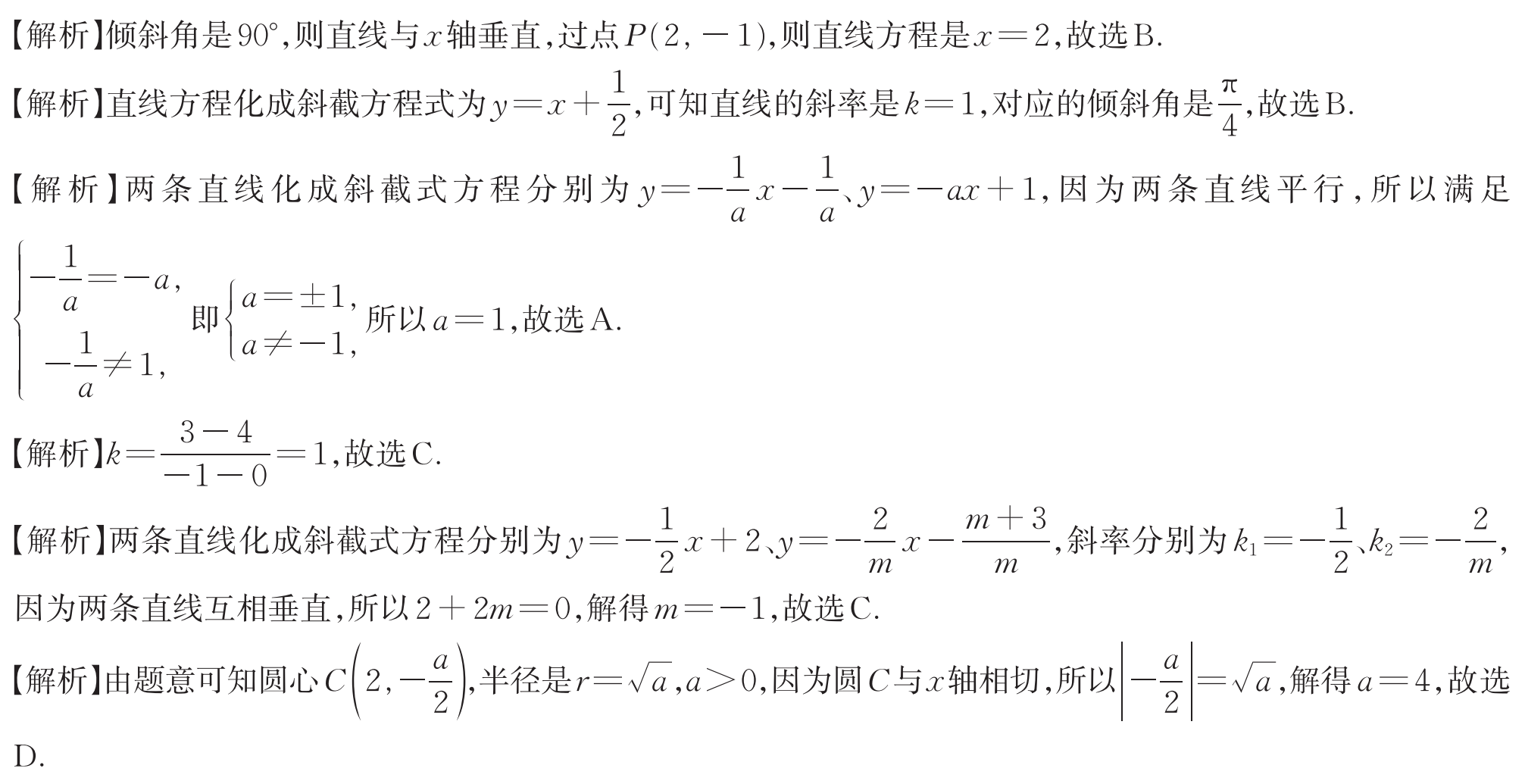 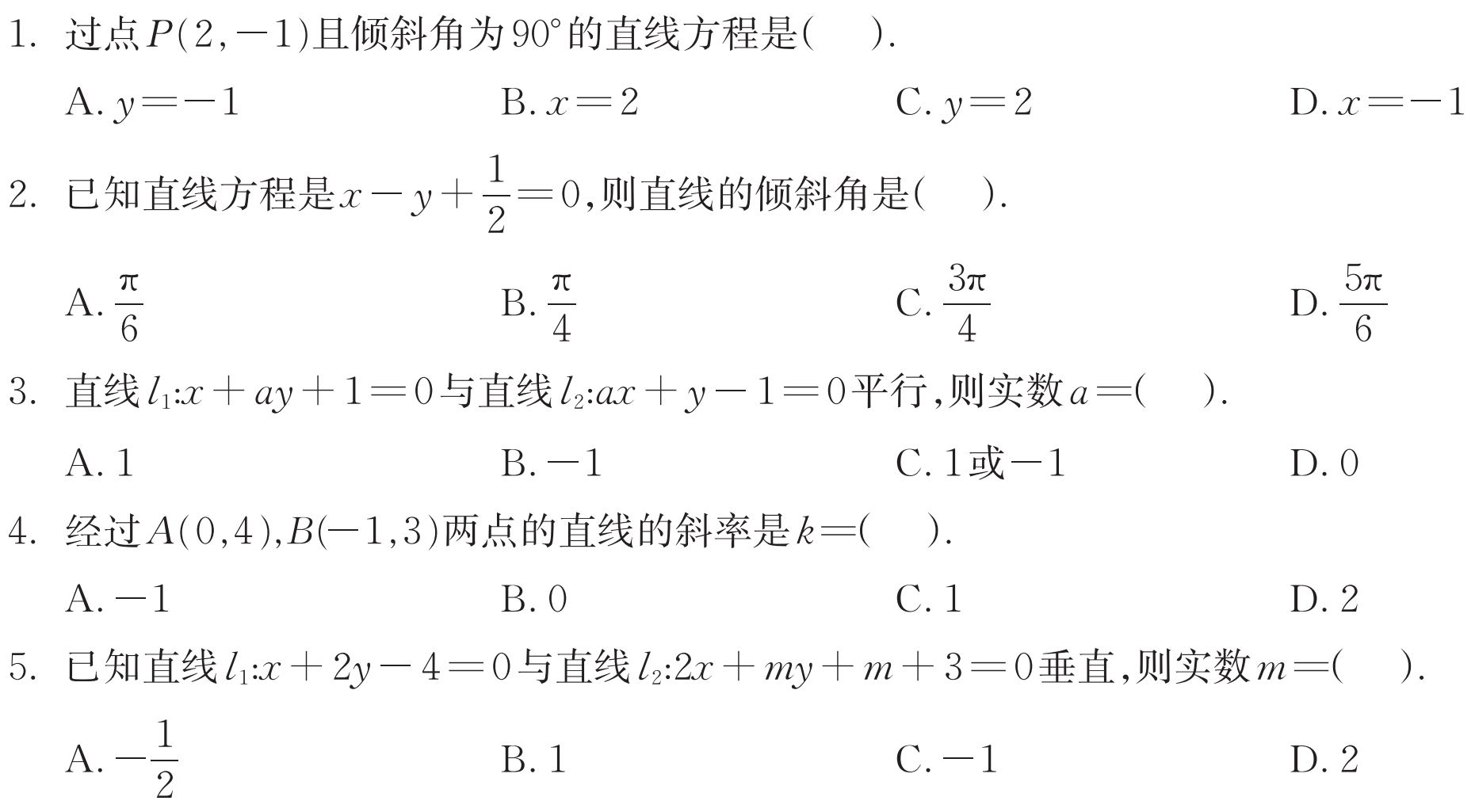 C
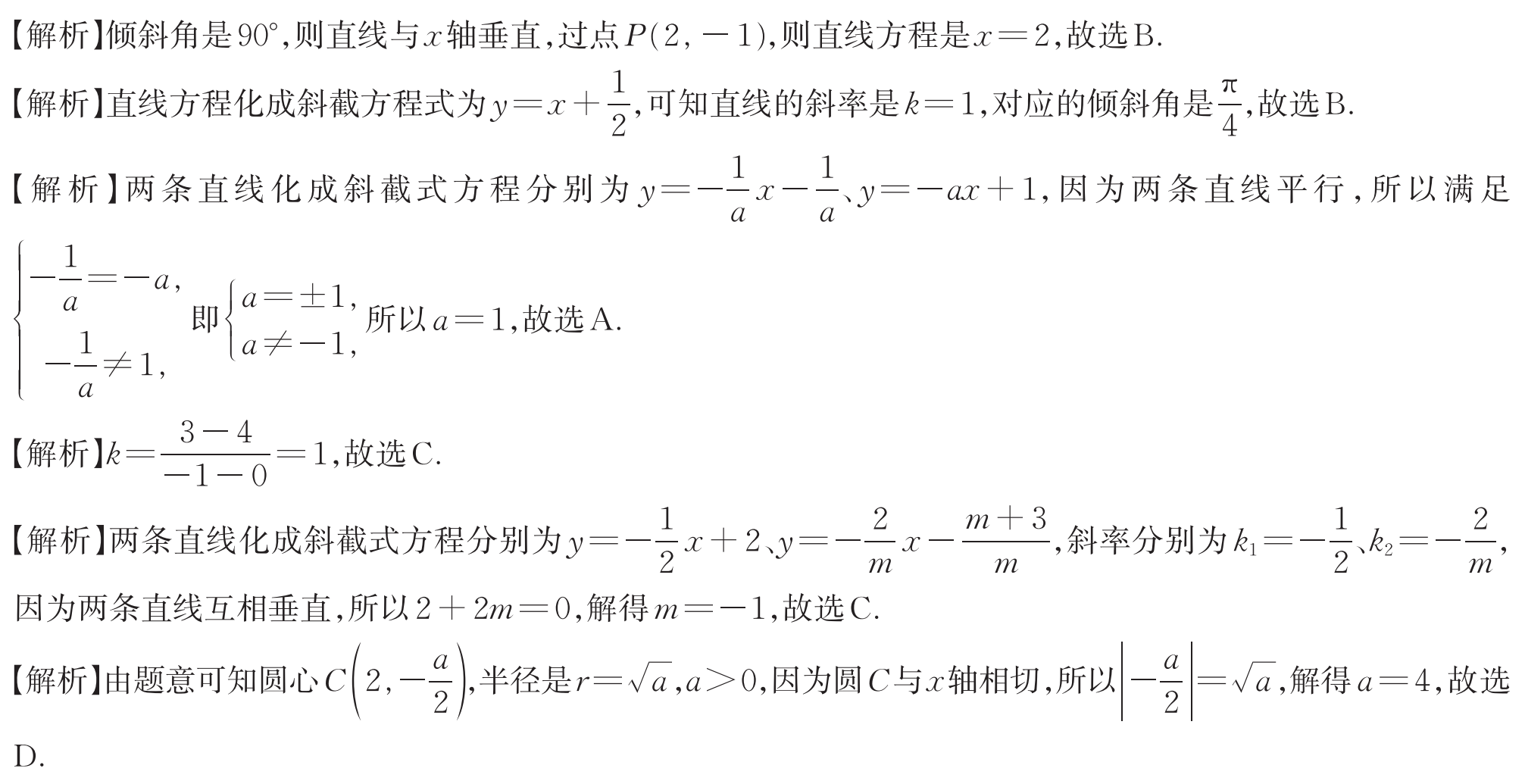 C
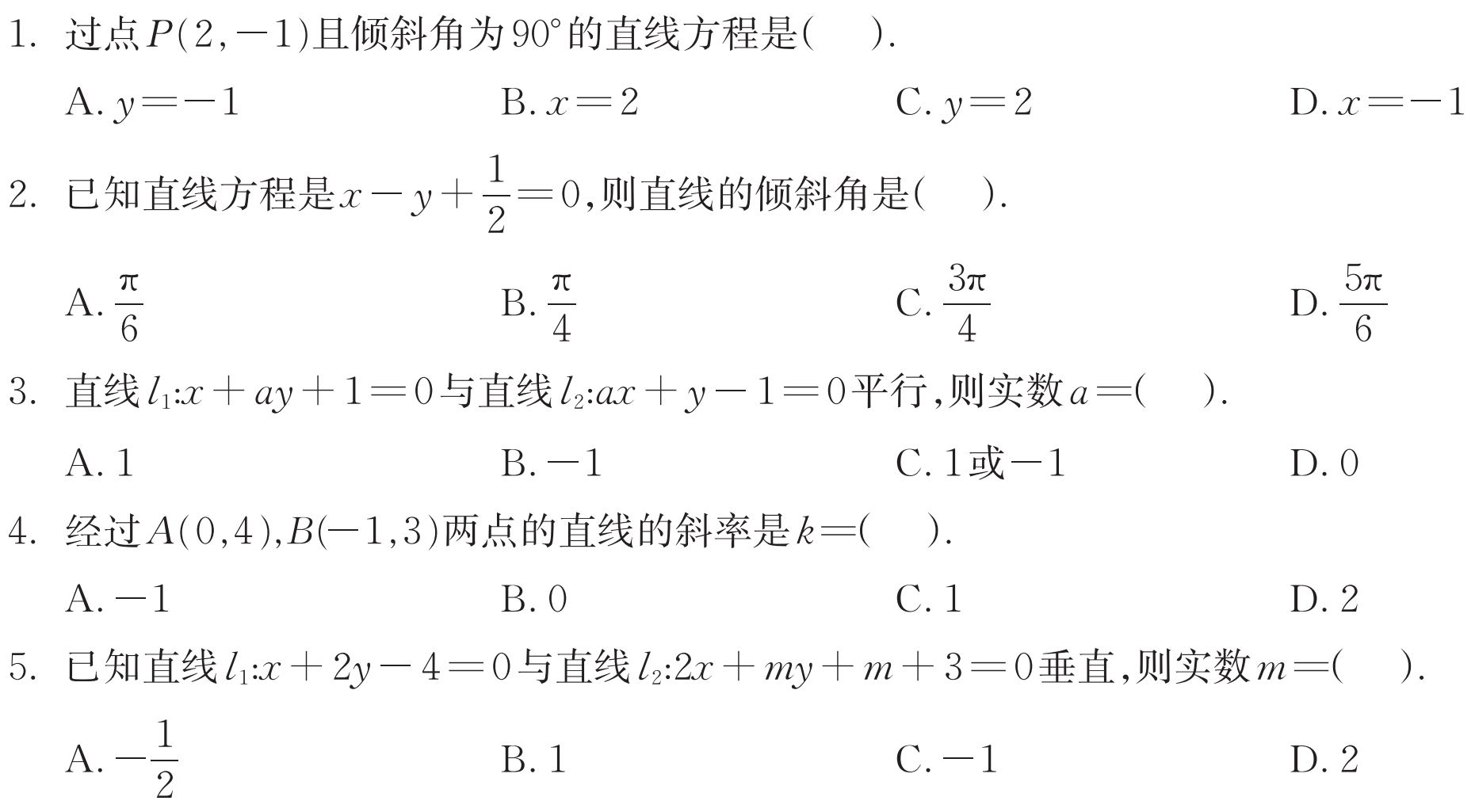 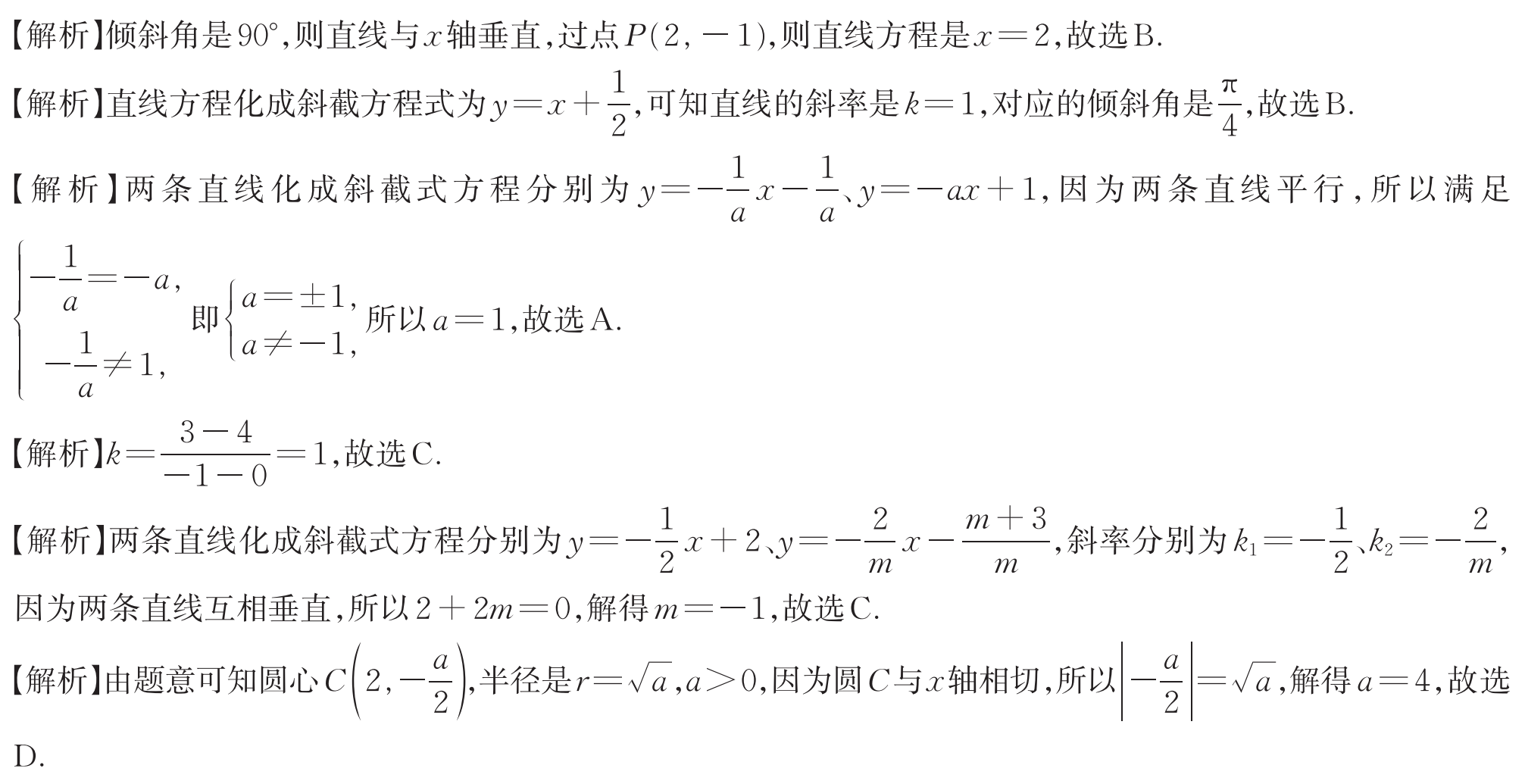 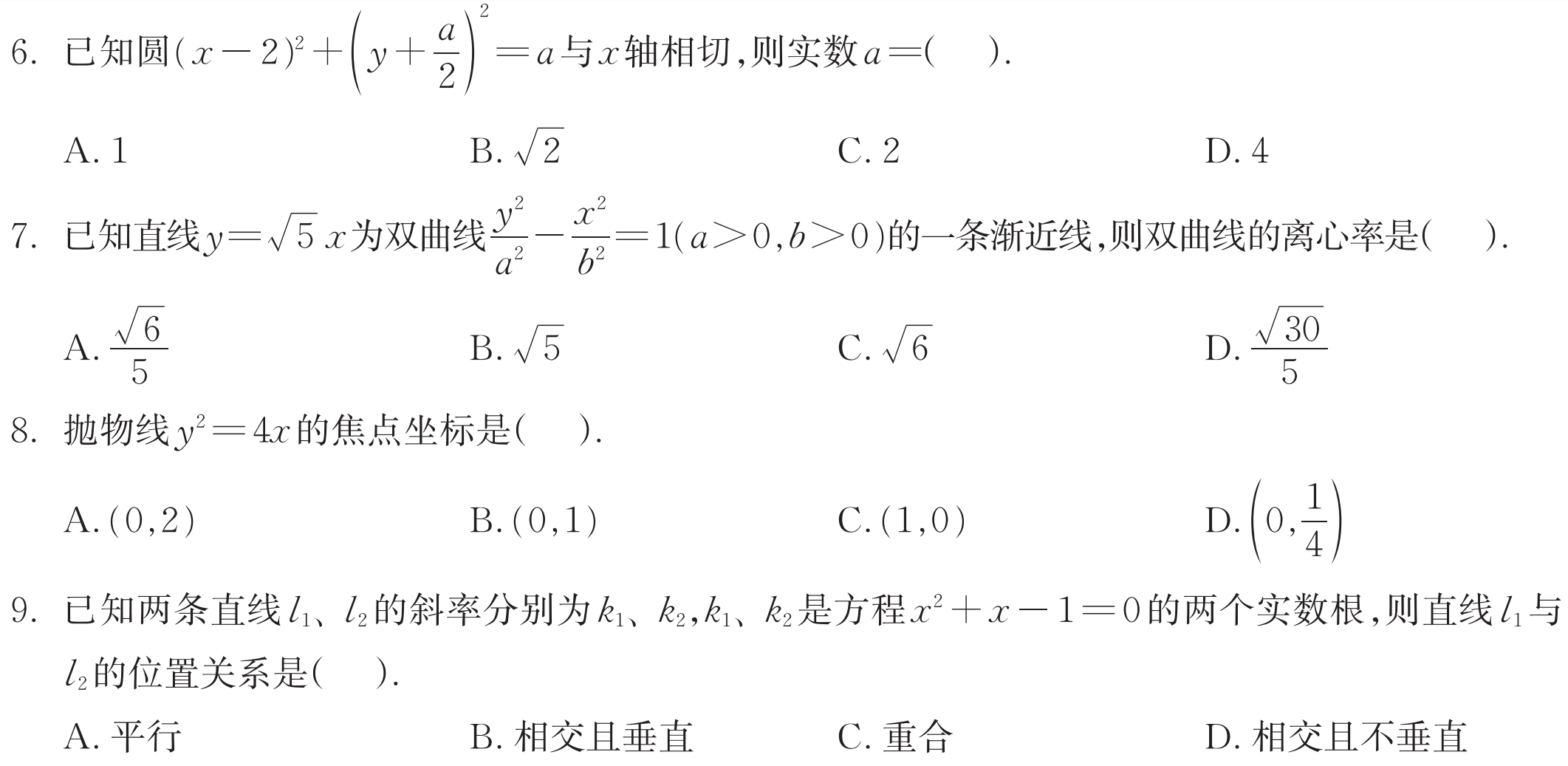 D
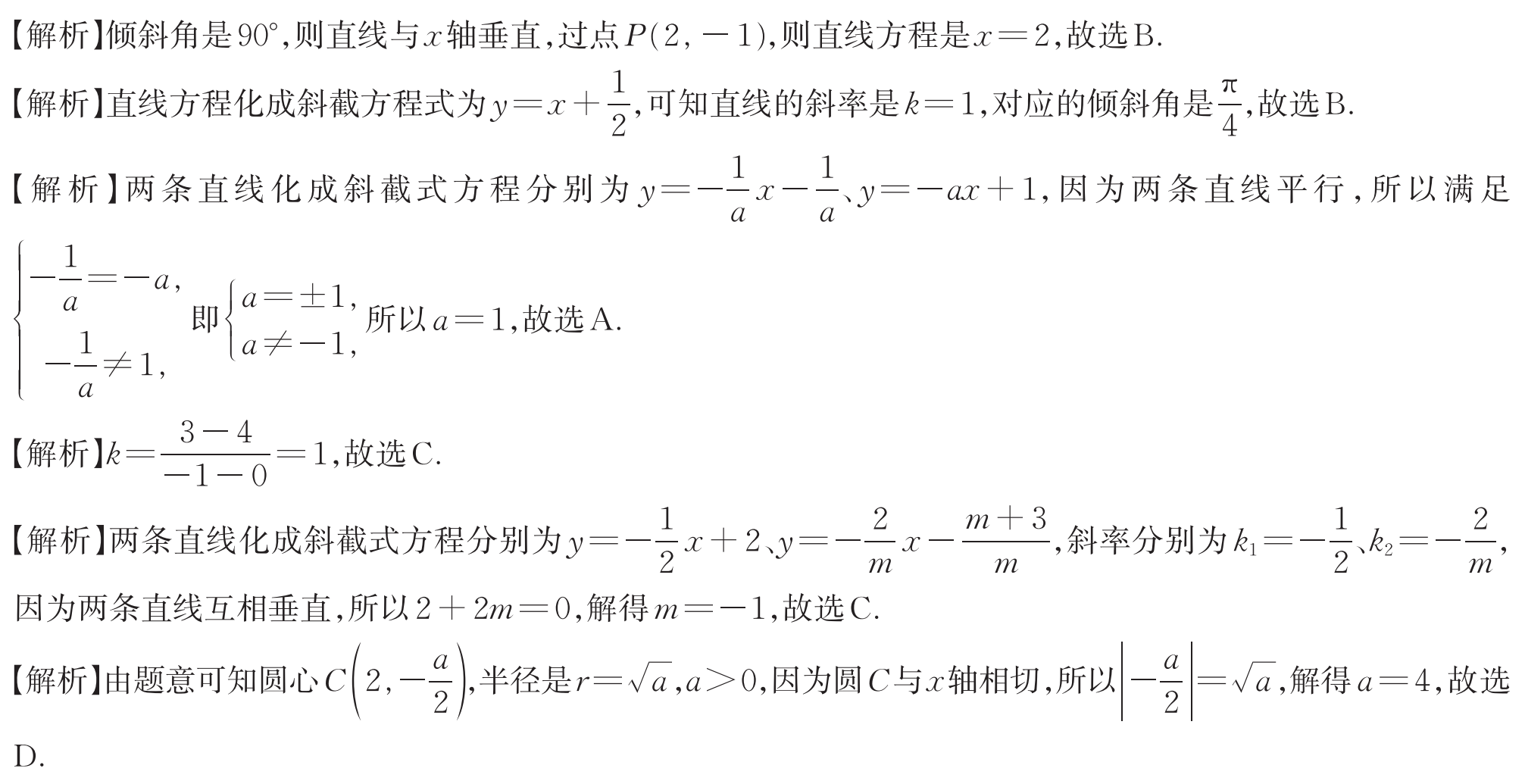 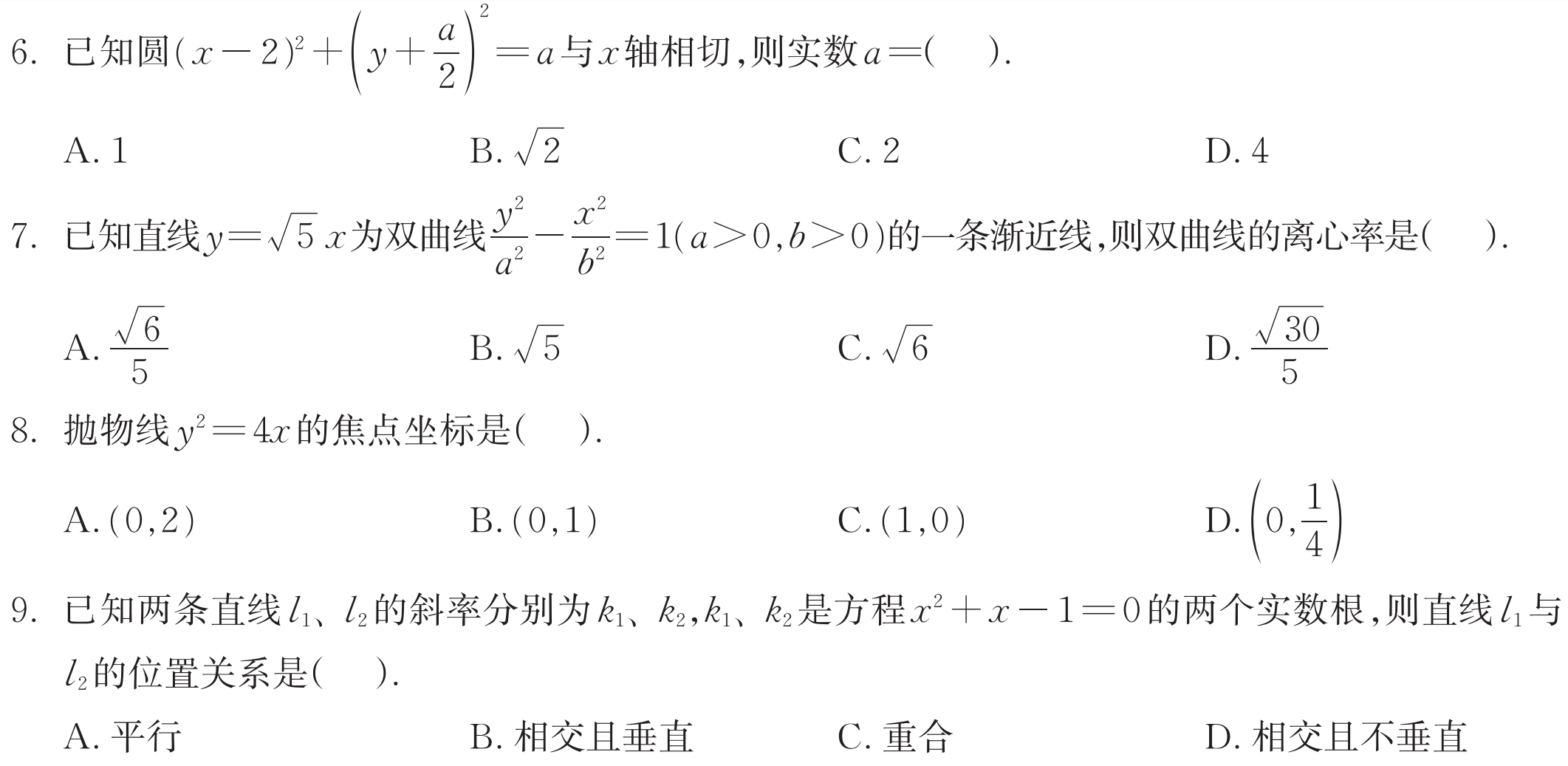 D
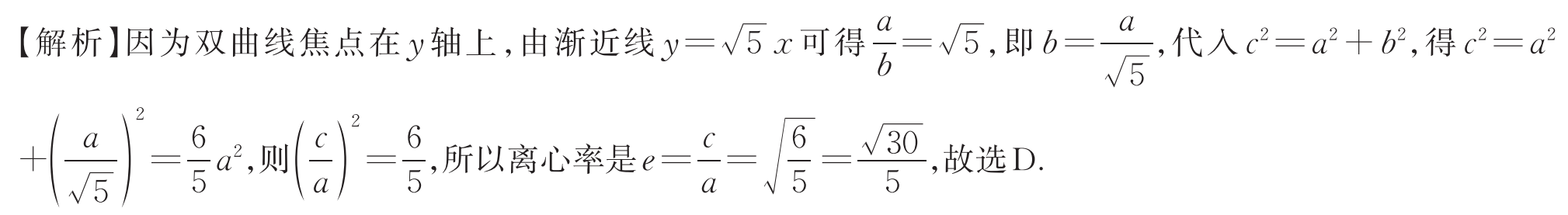 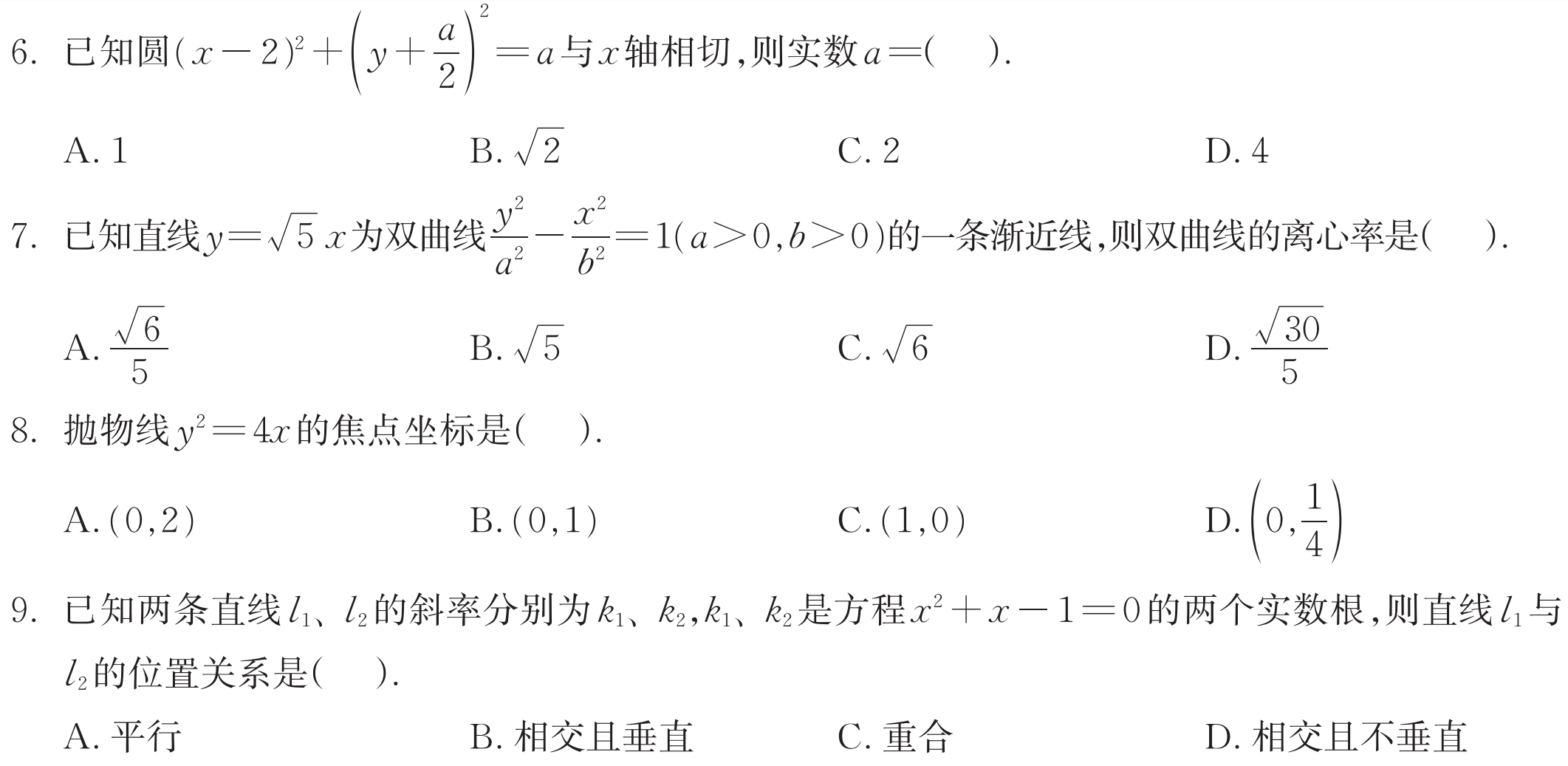 C
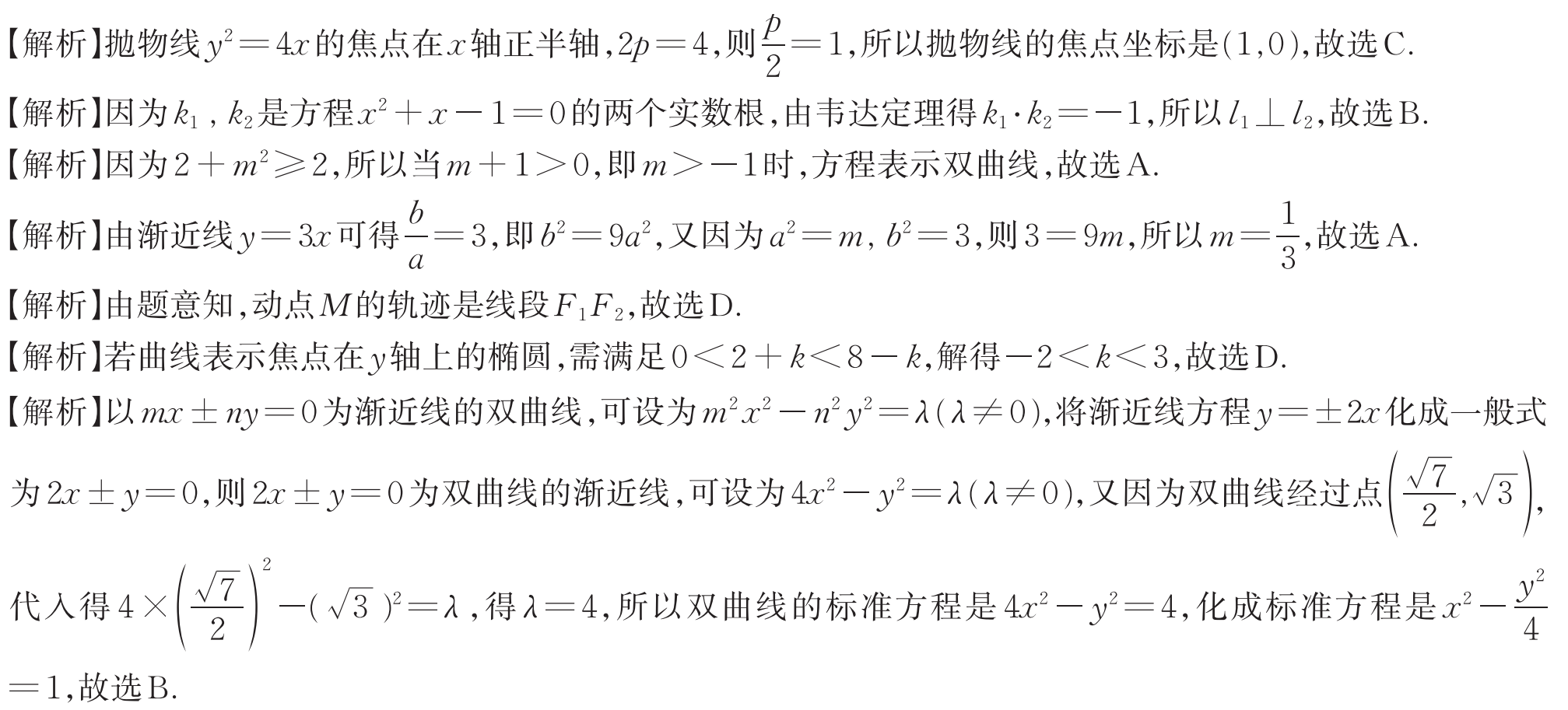 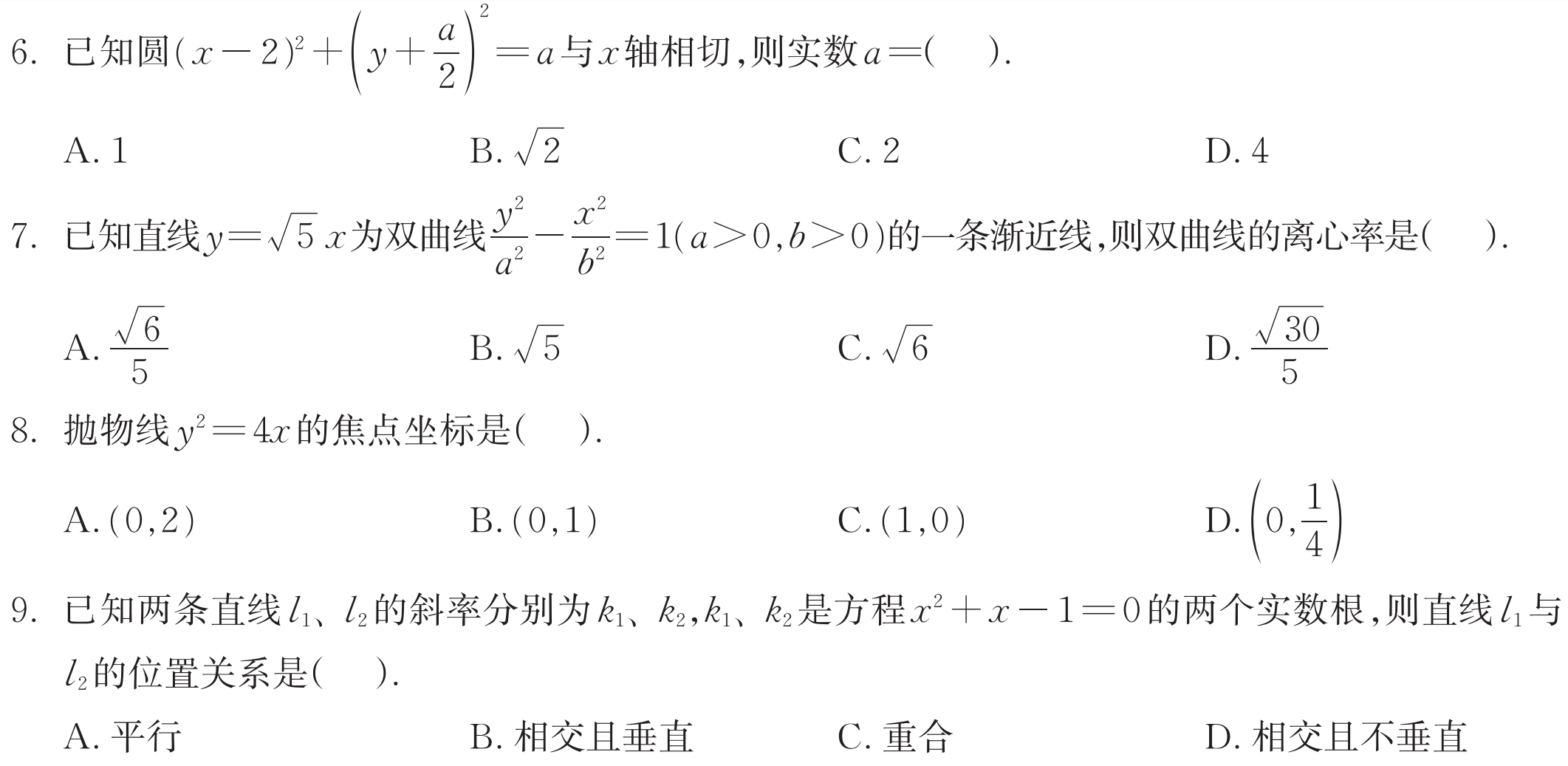 B
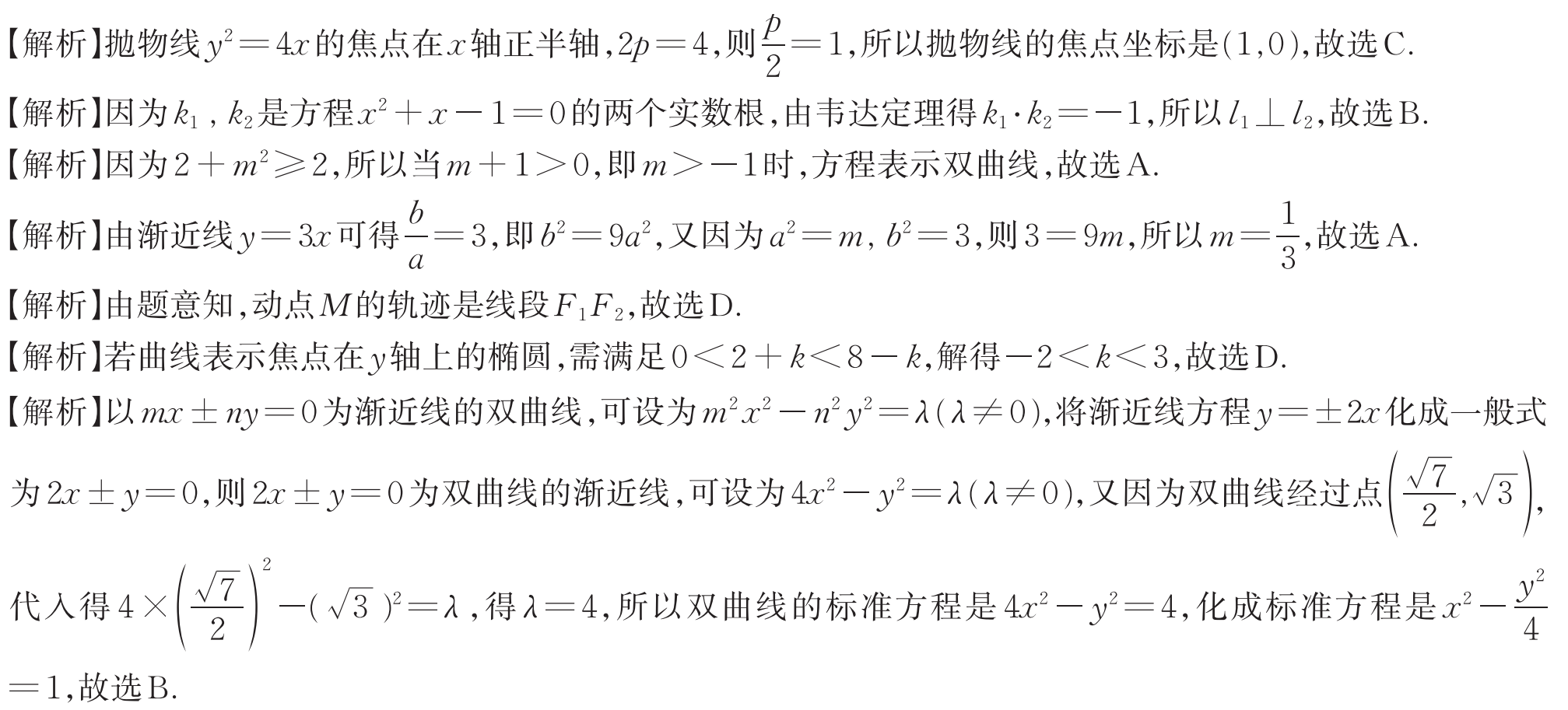 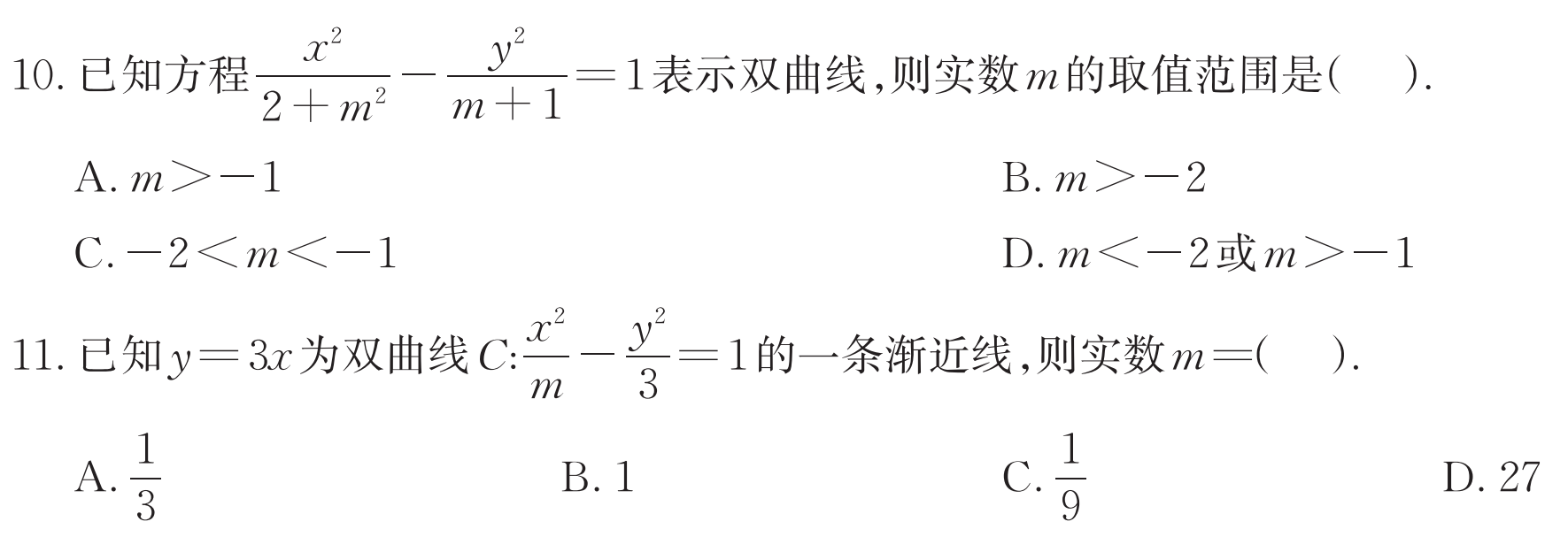 A
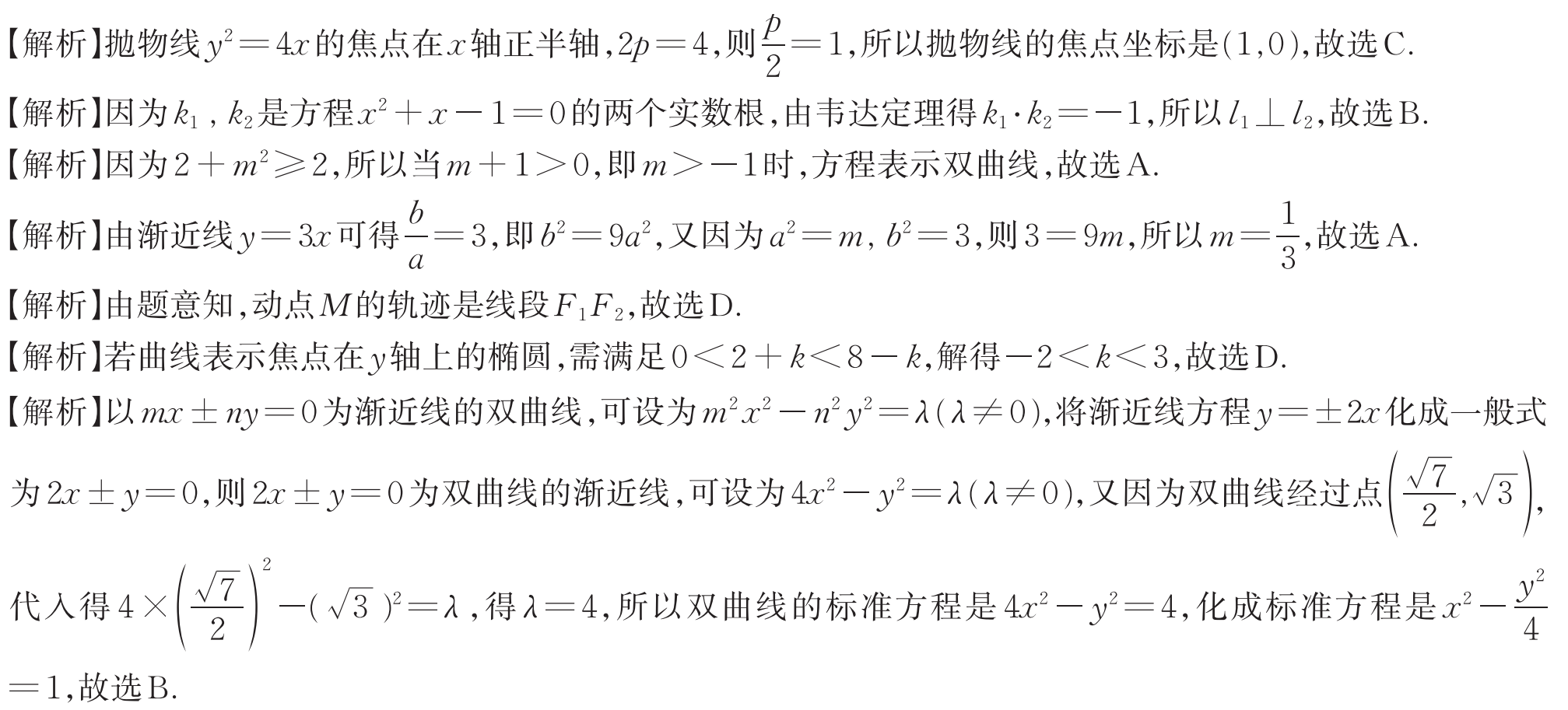 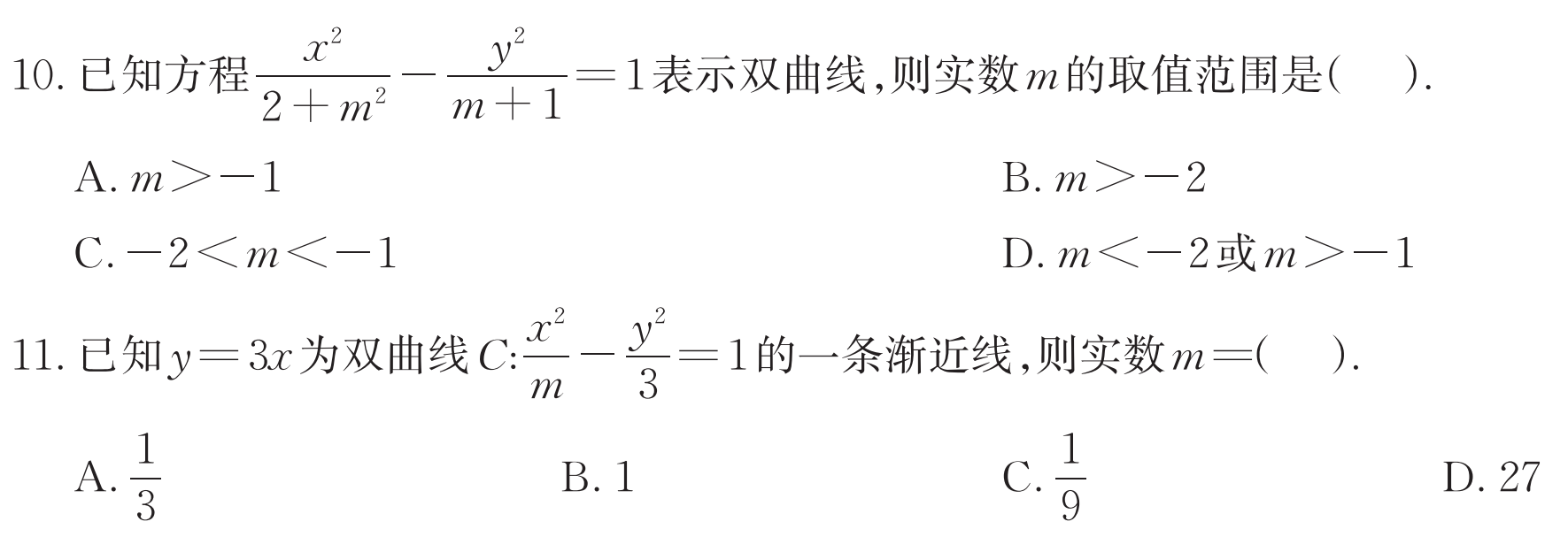 A
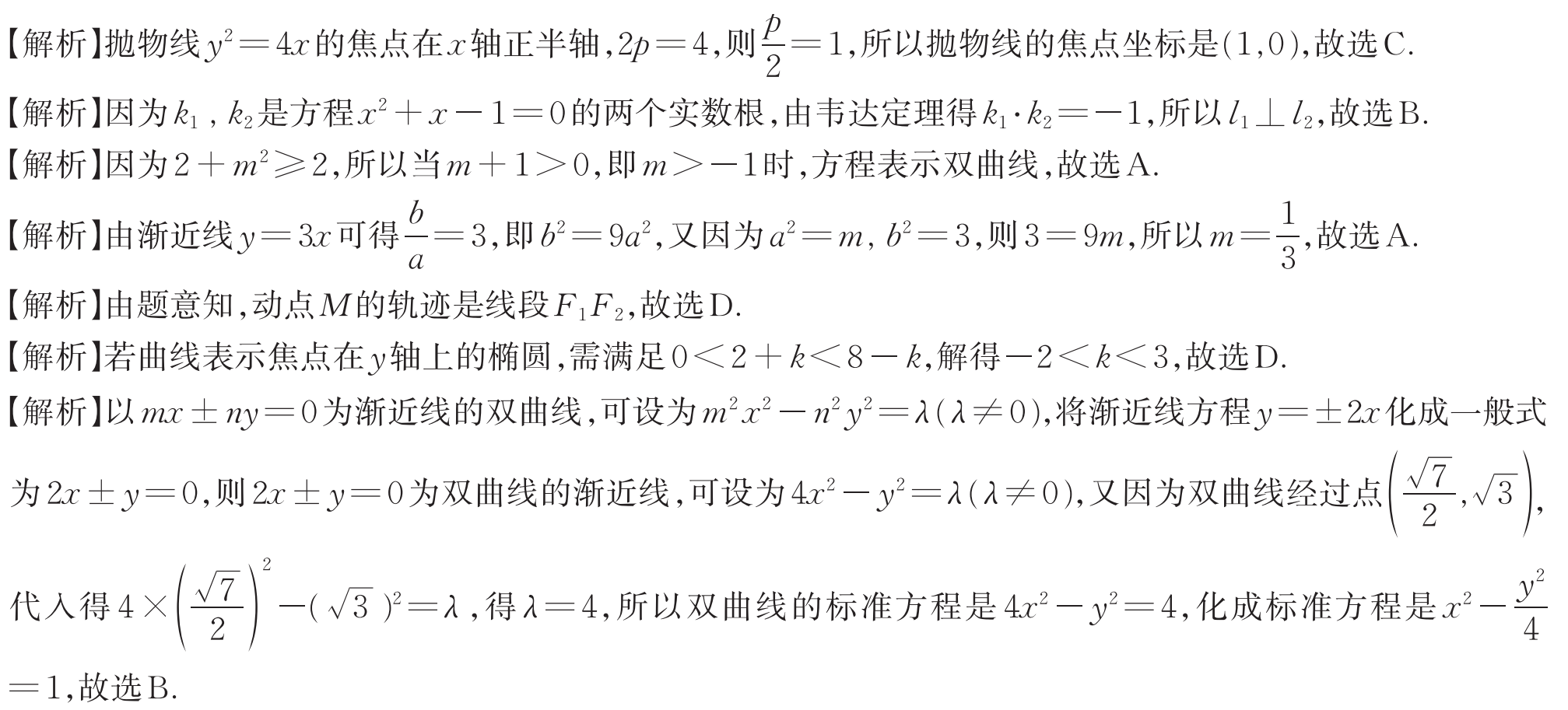 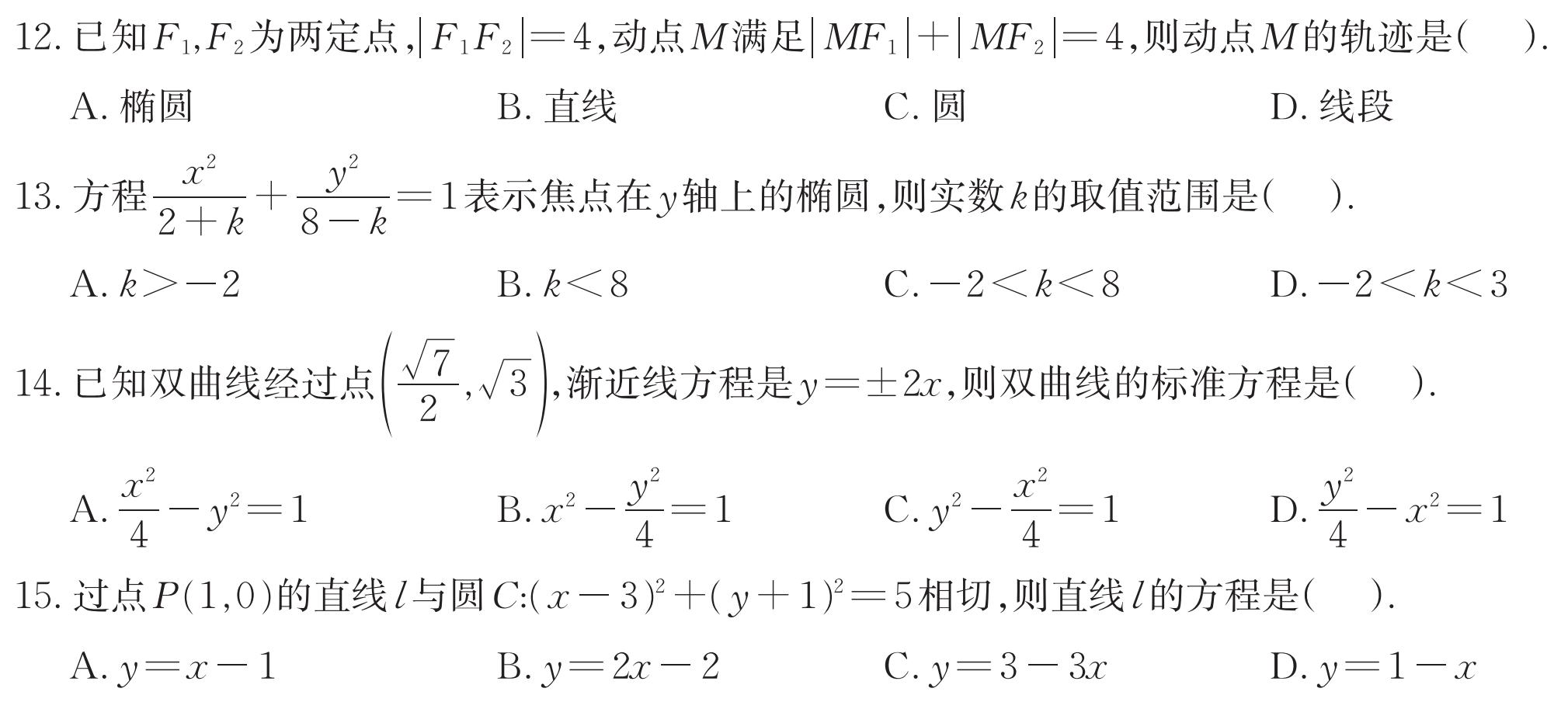 D
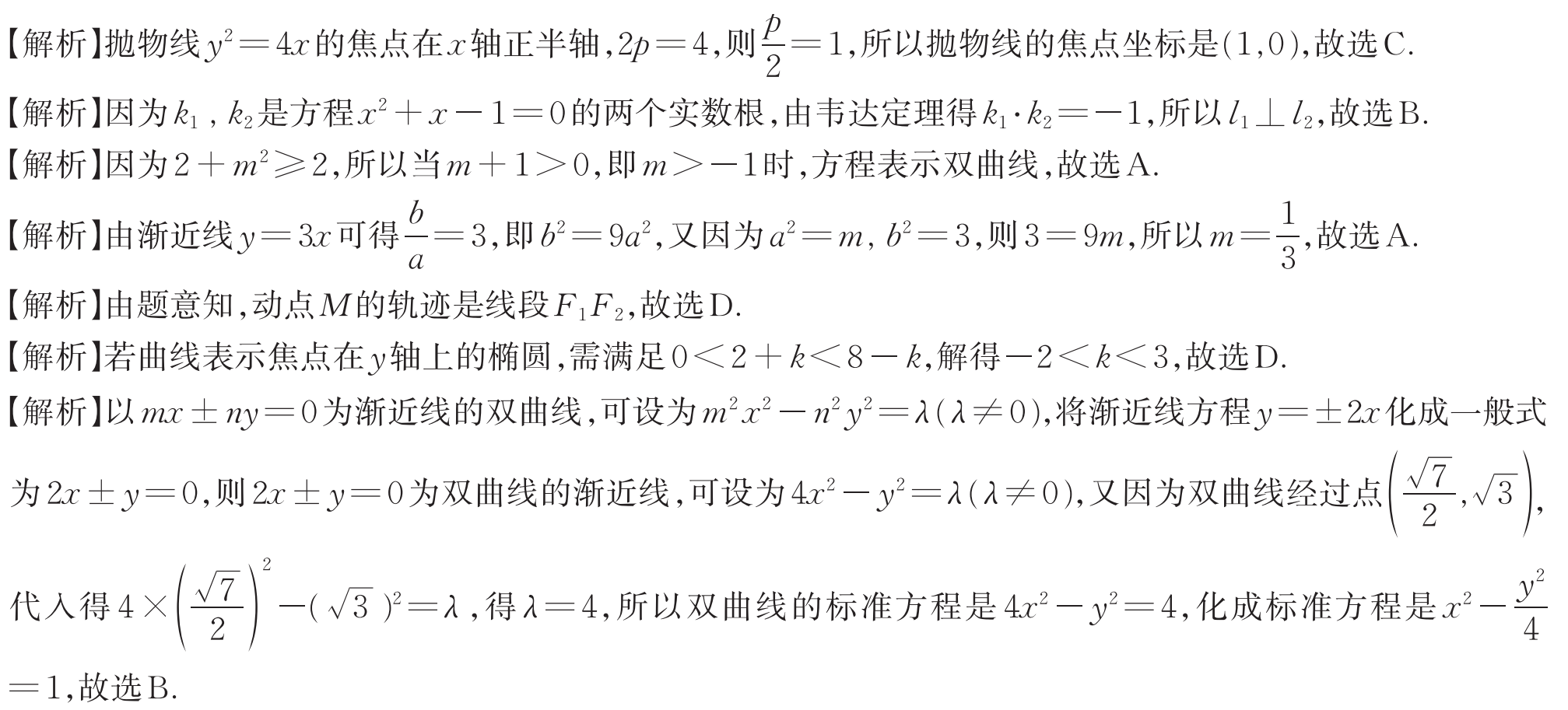 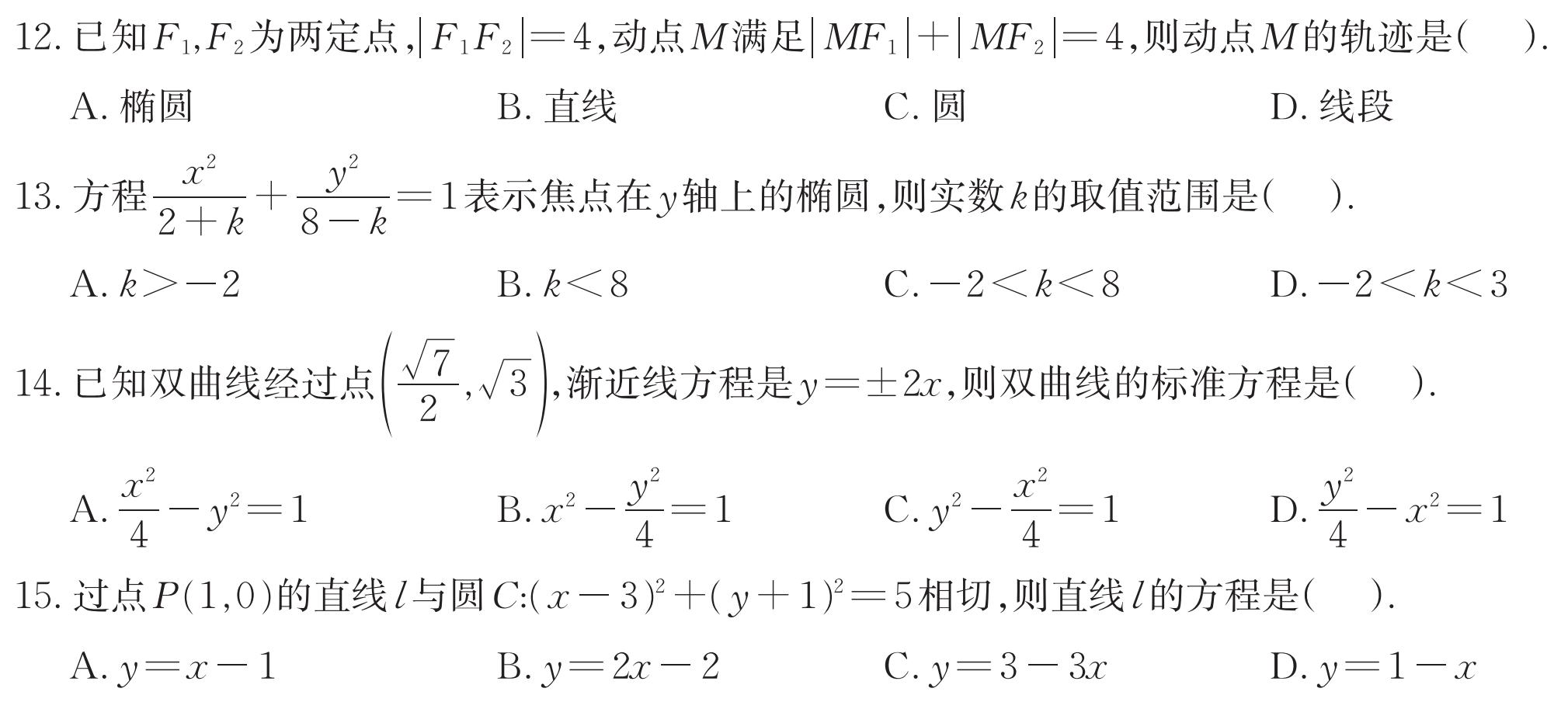 D
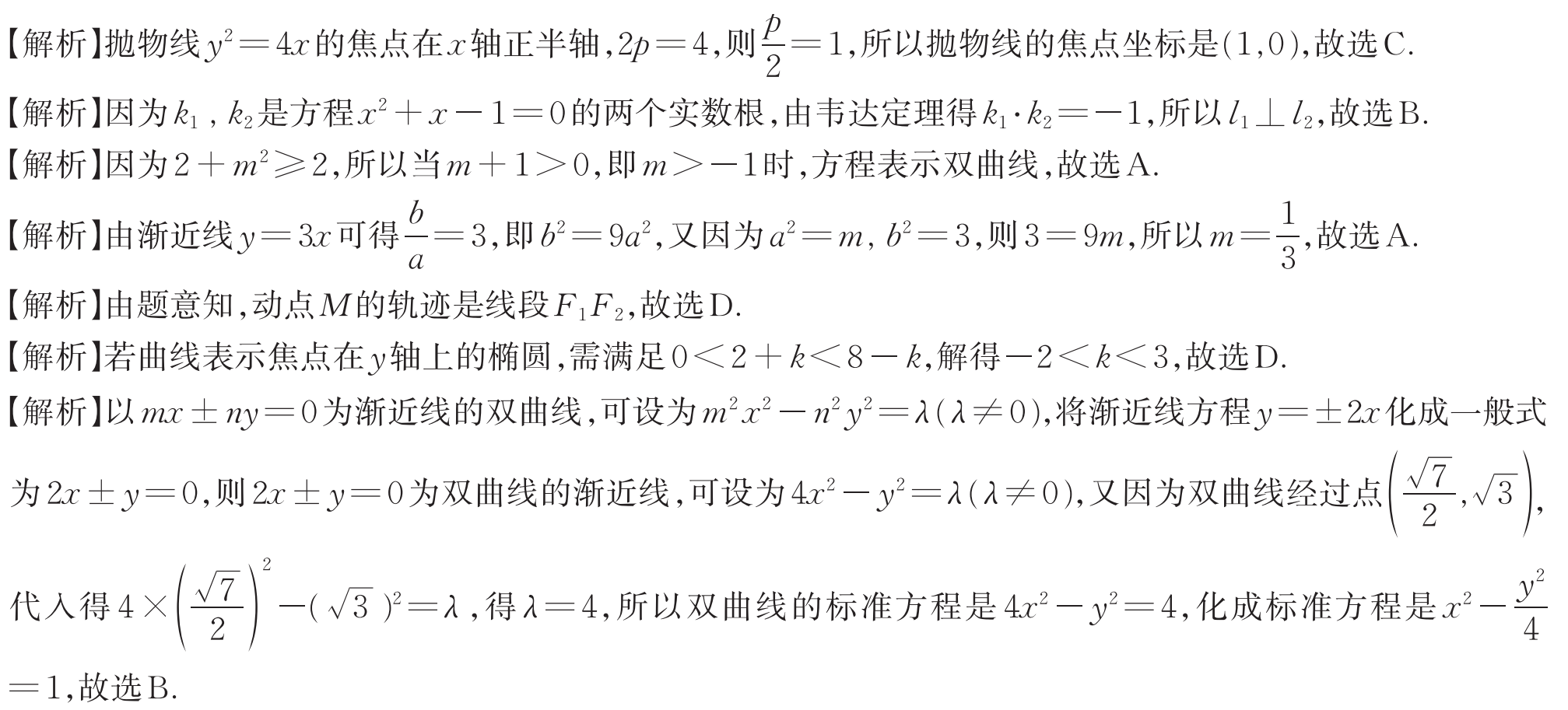 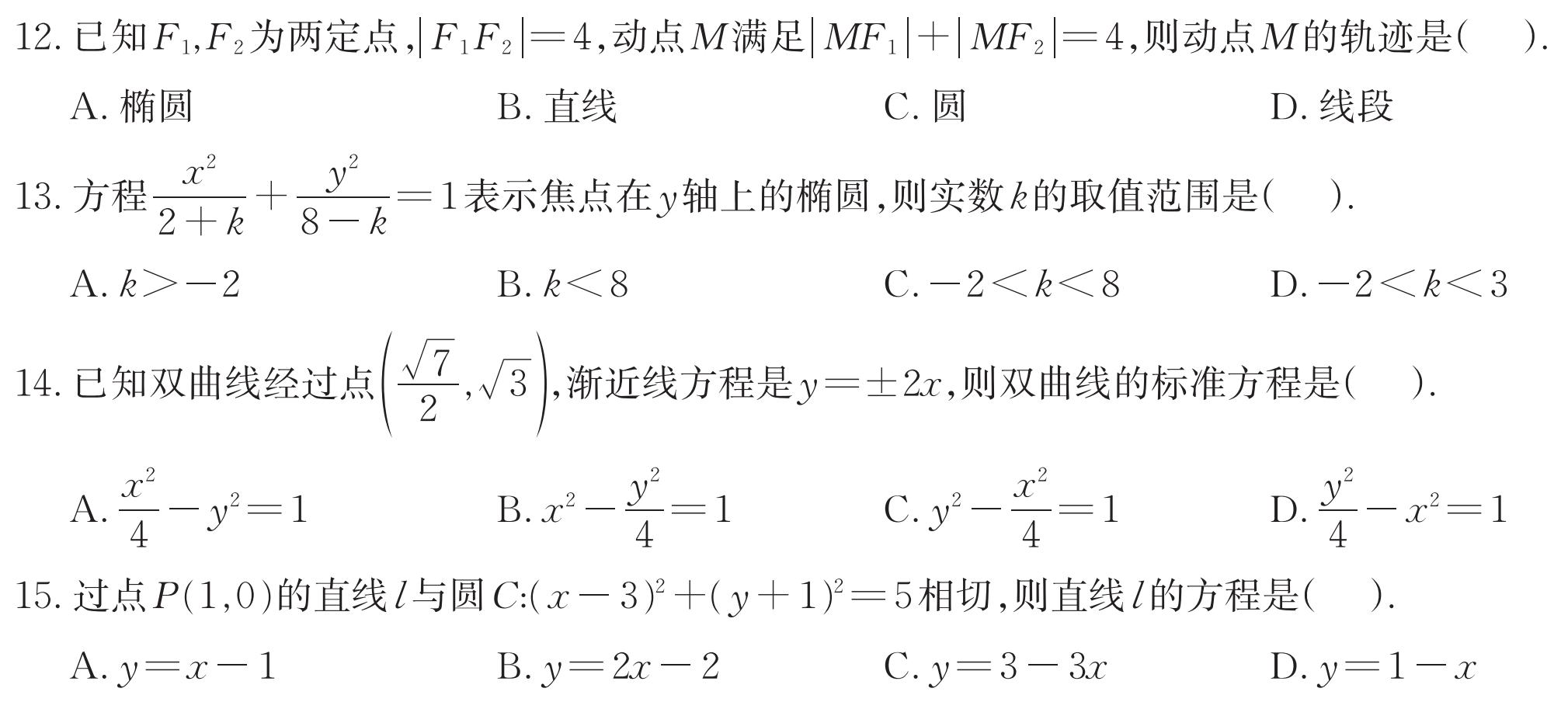 B
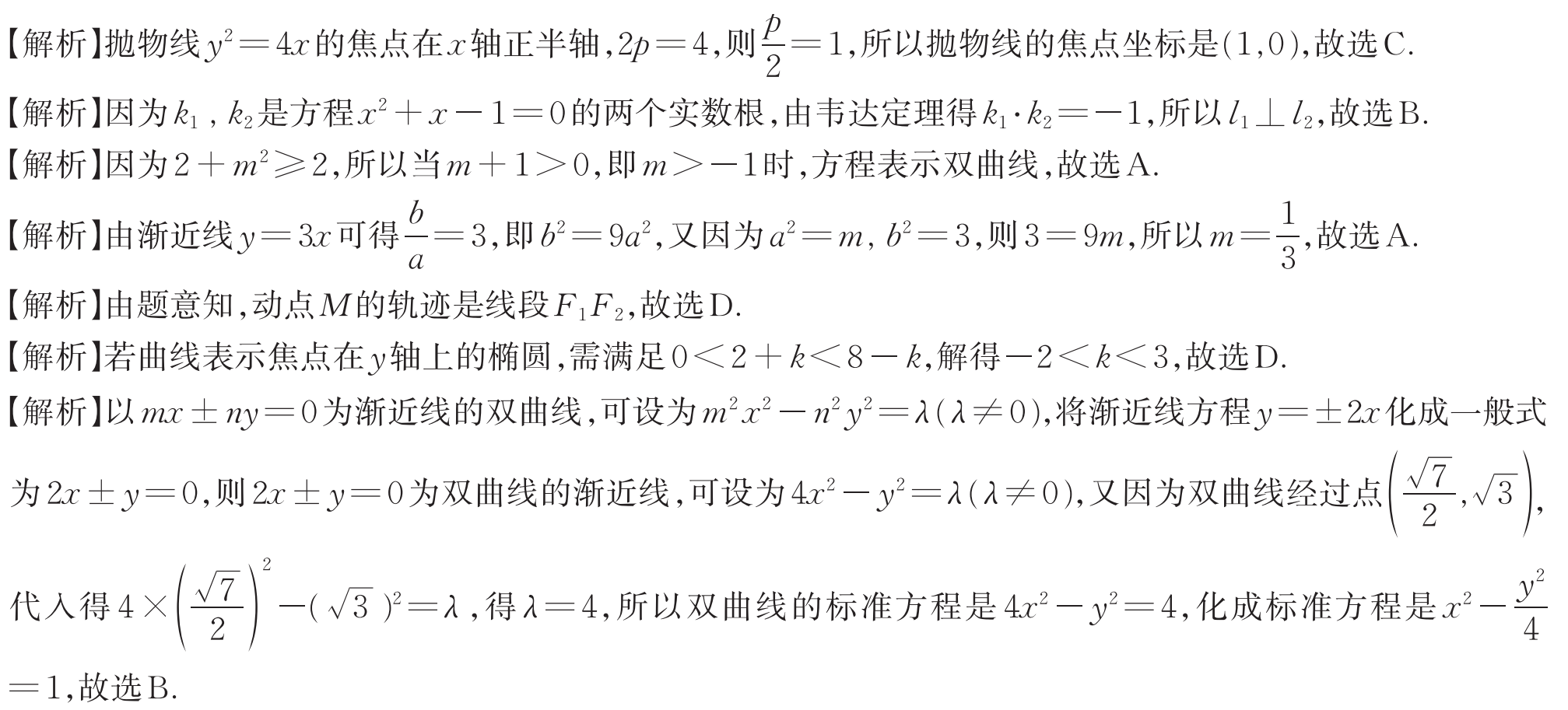 B
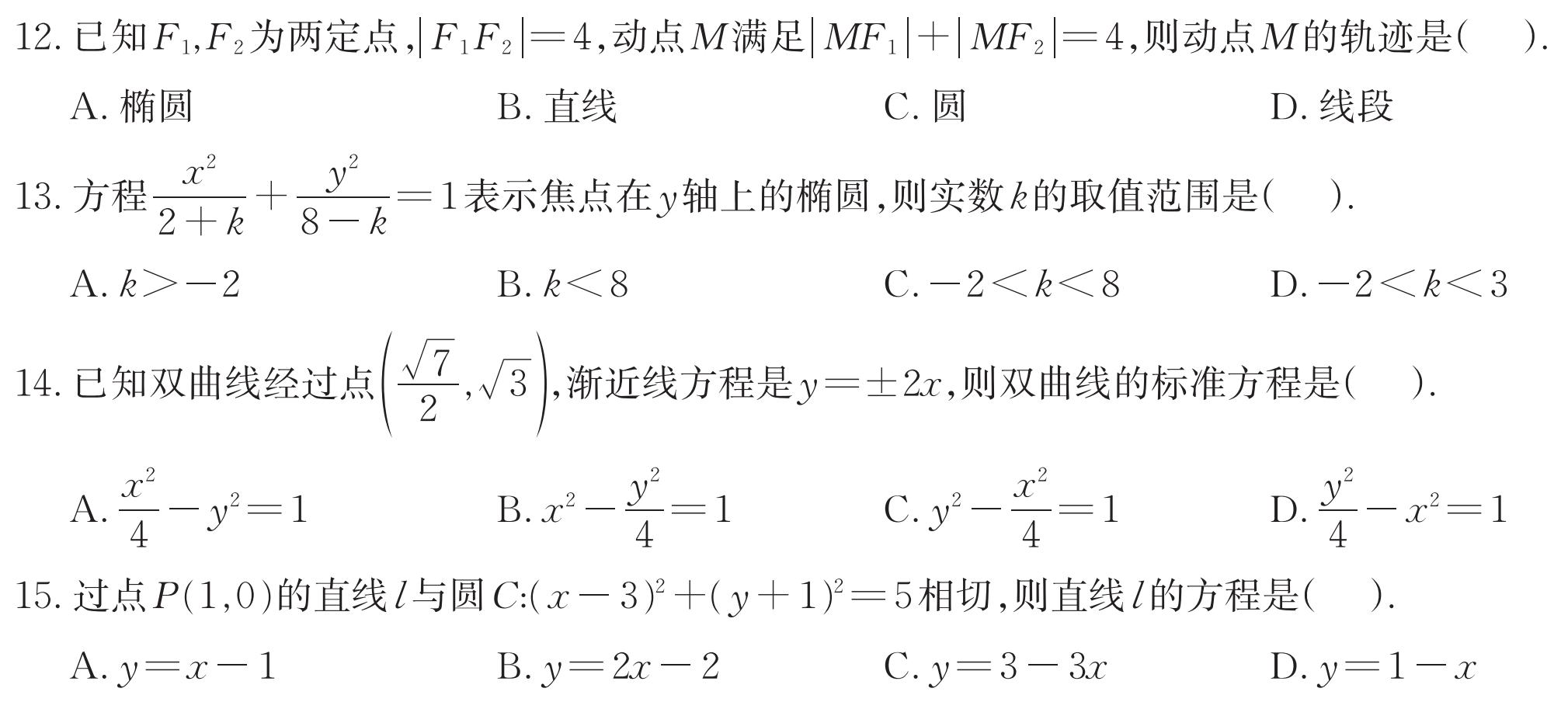 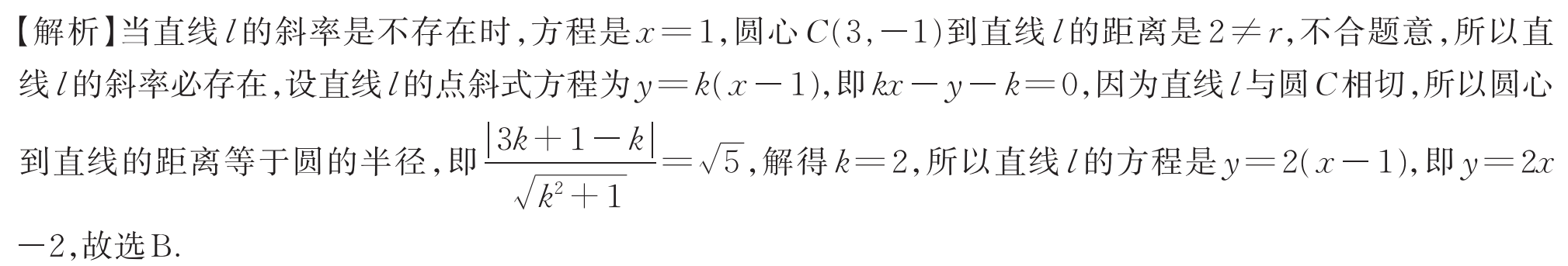 二、填空题
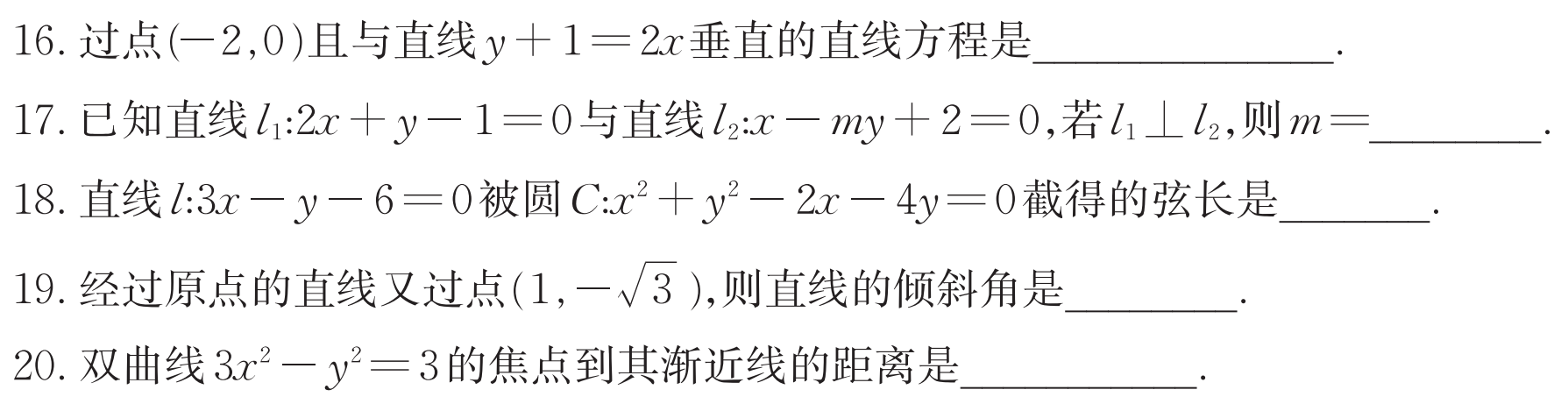 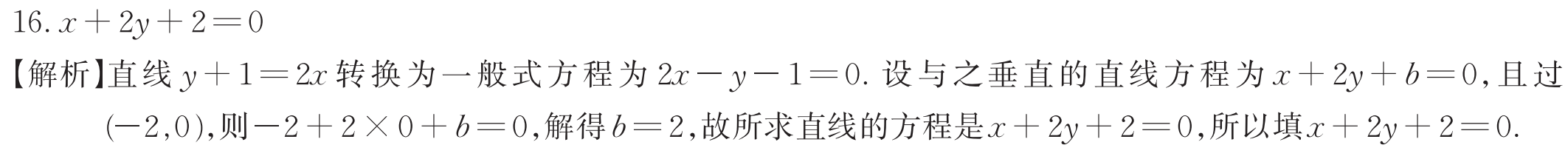 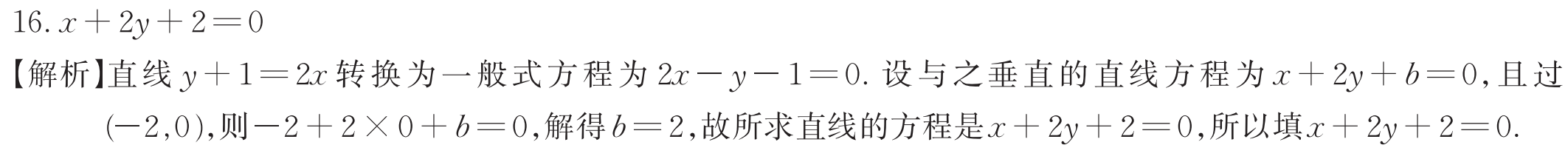 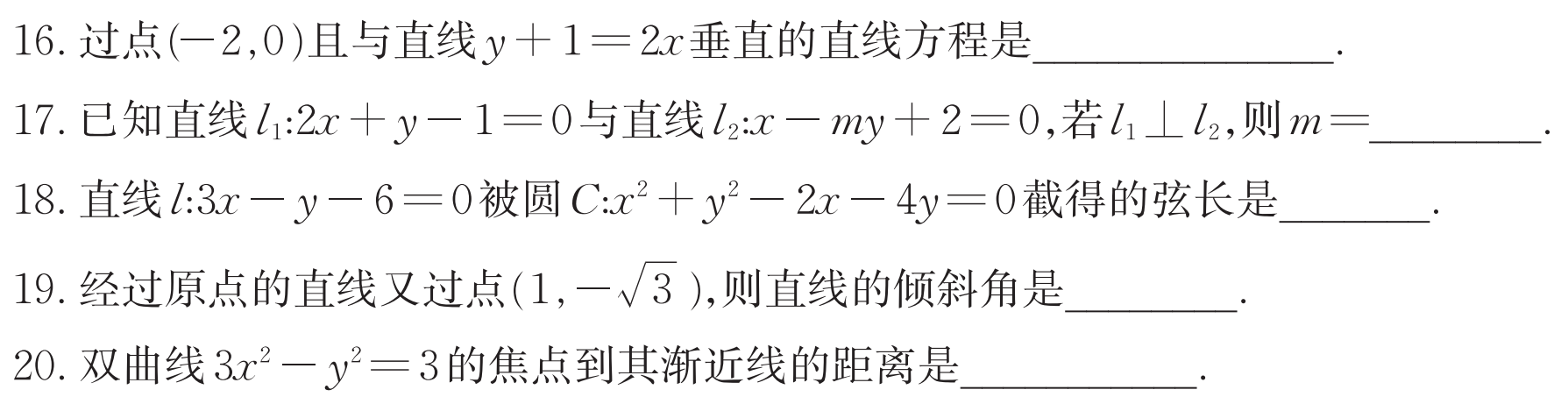 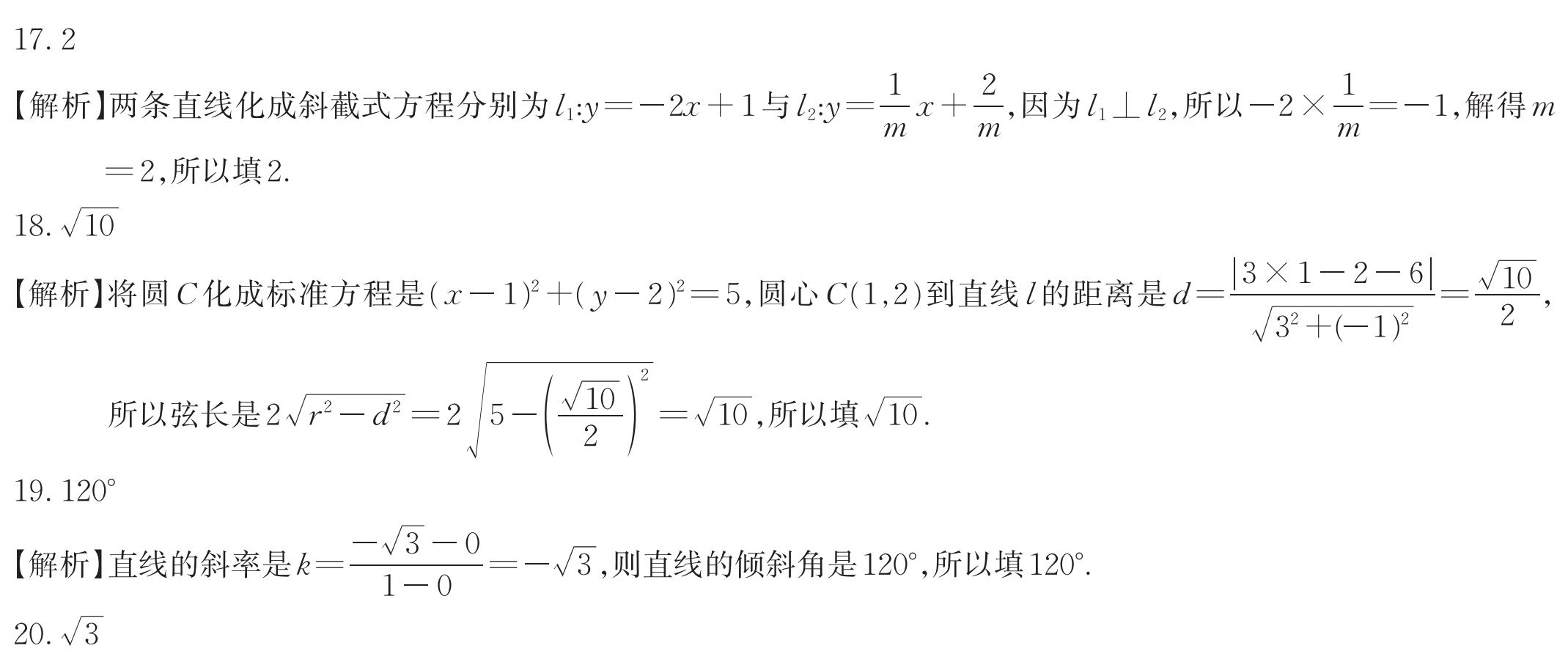 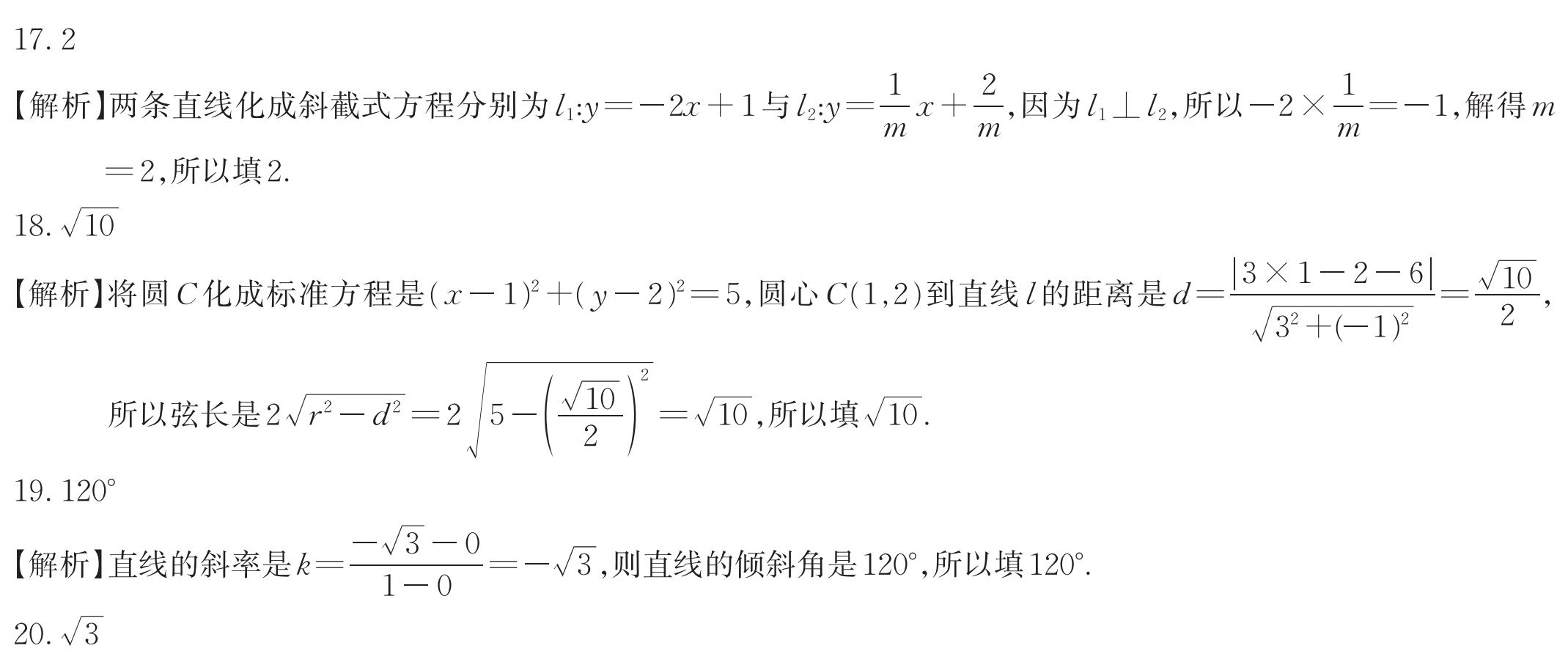 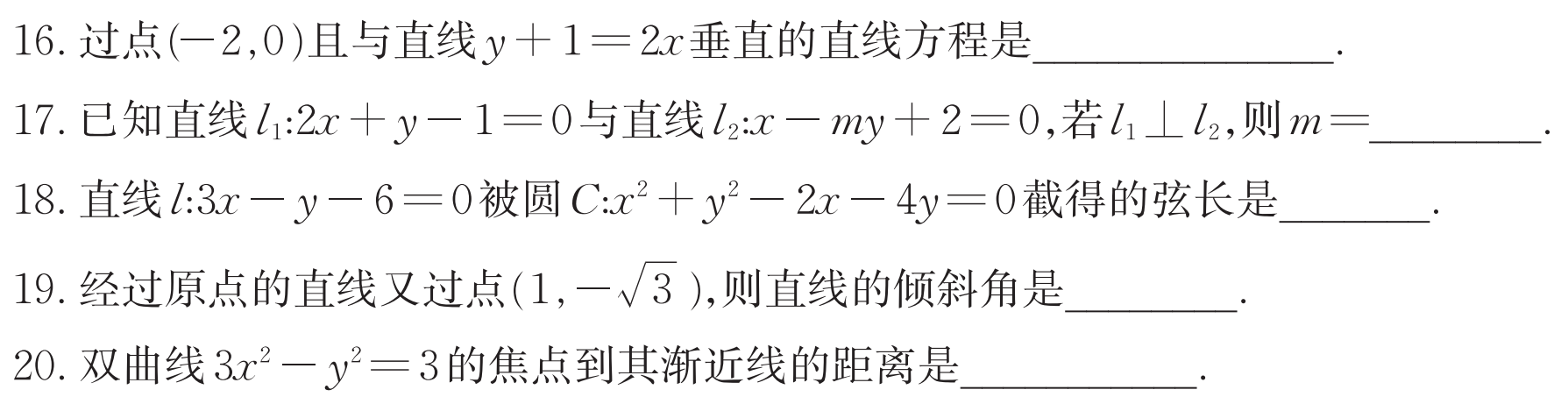 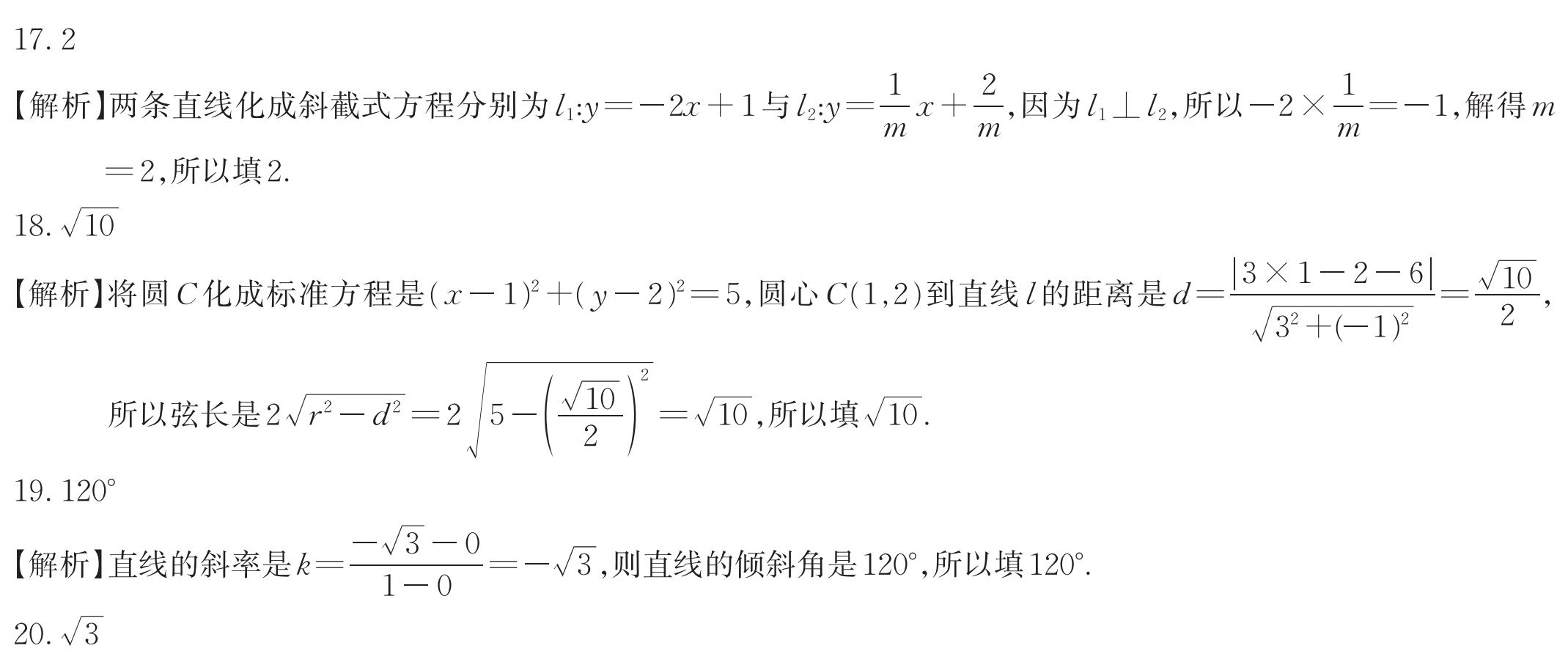 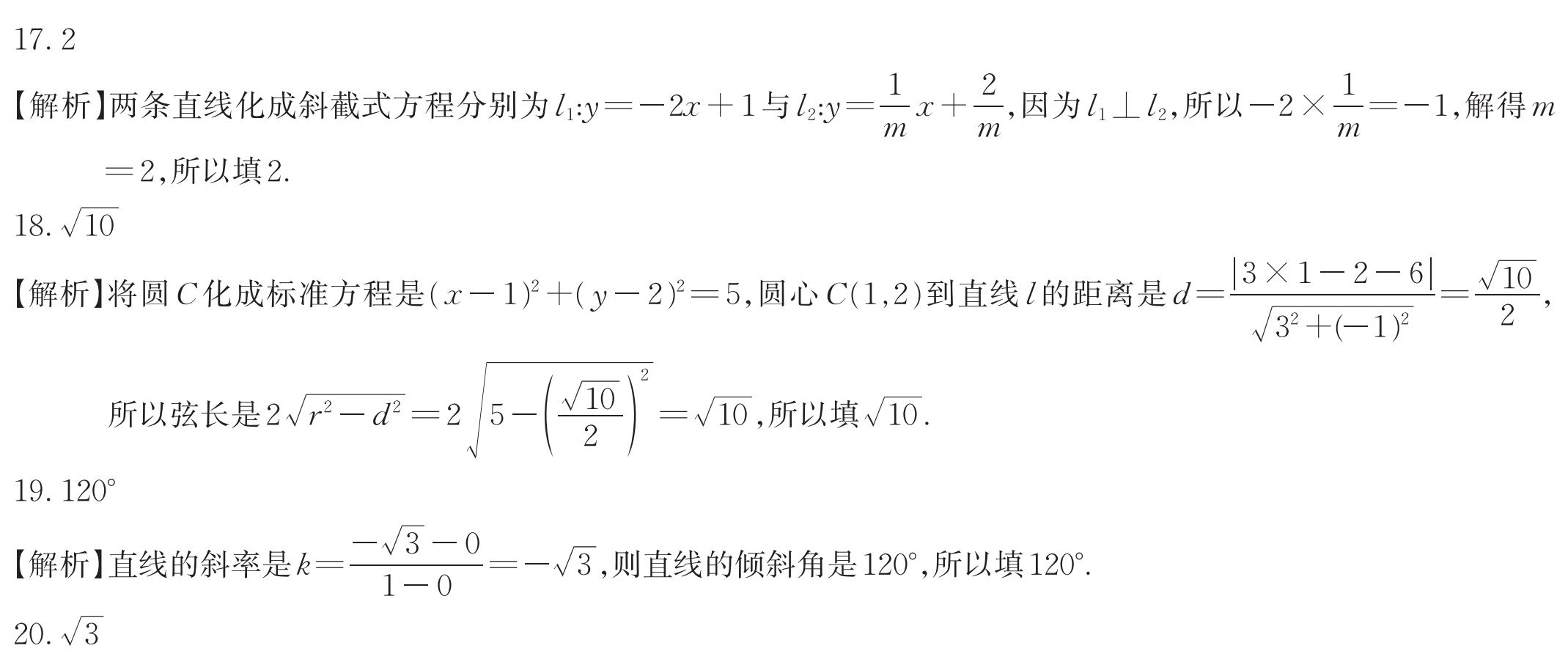 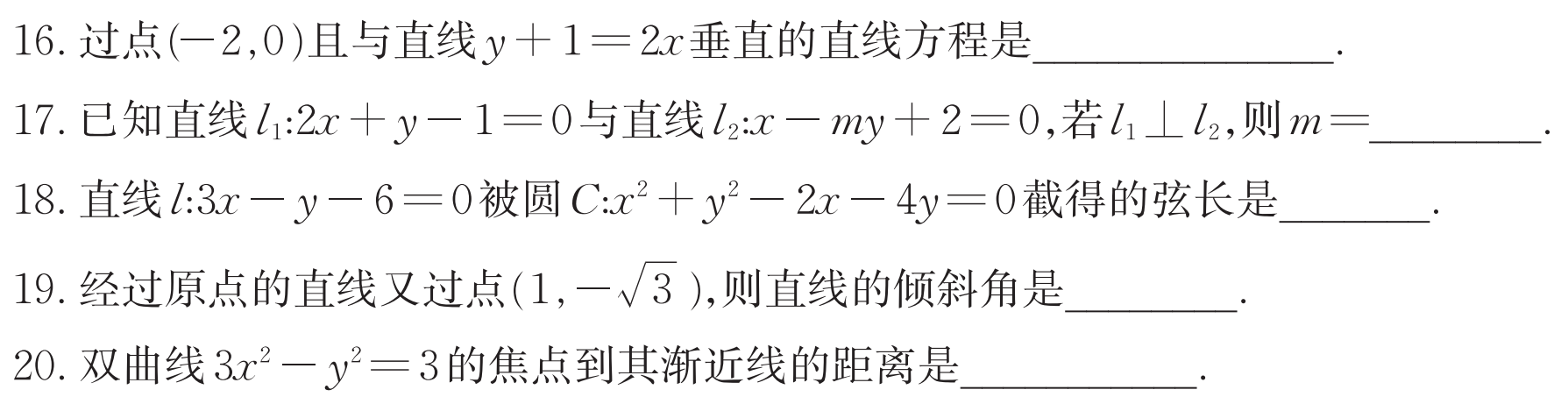 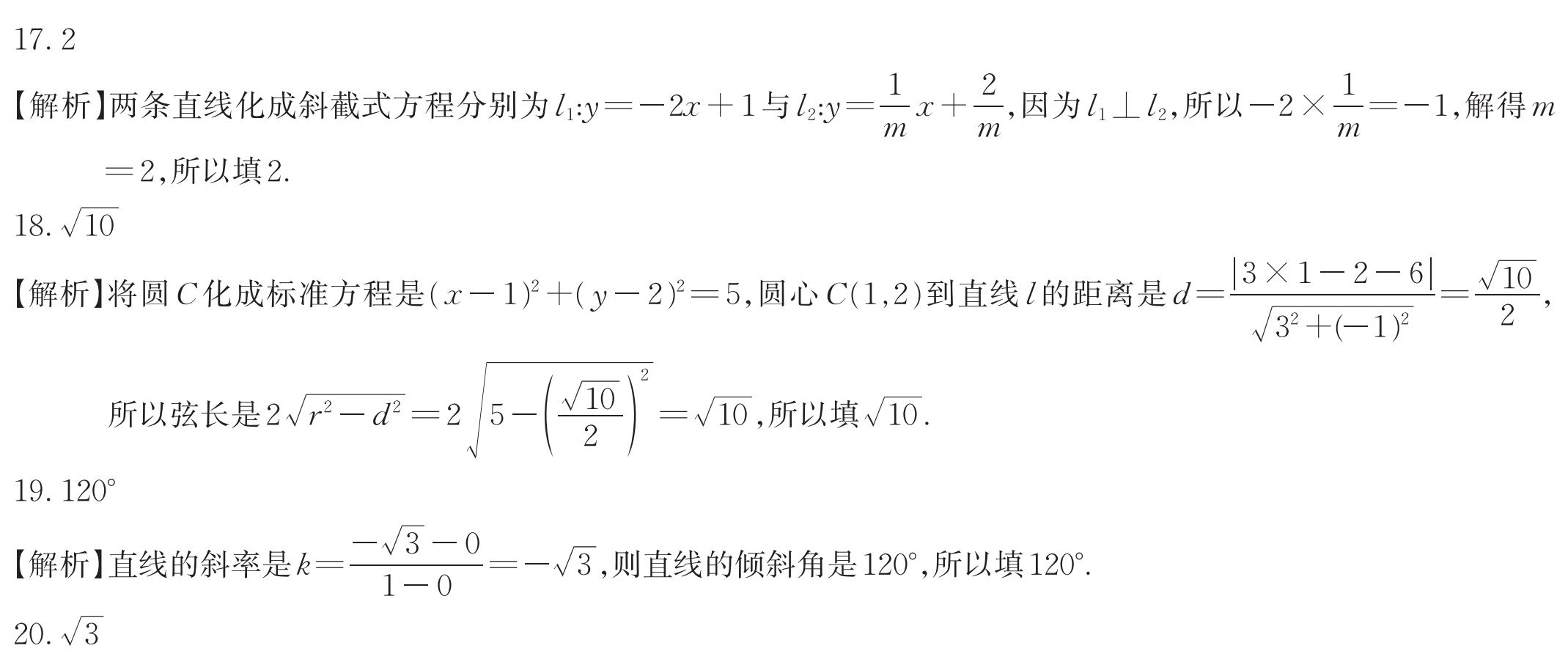 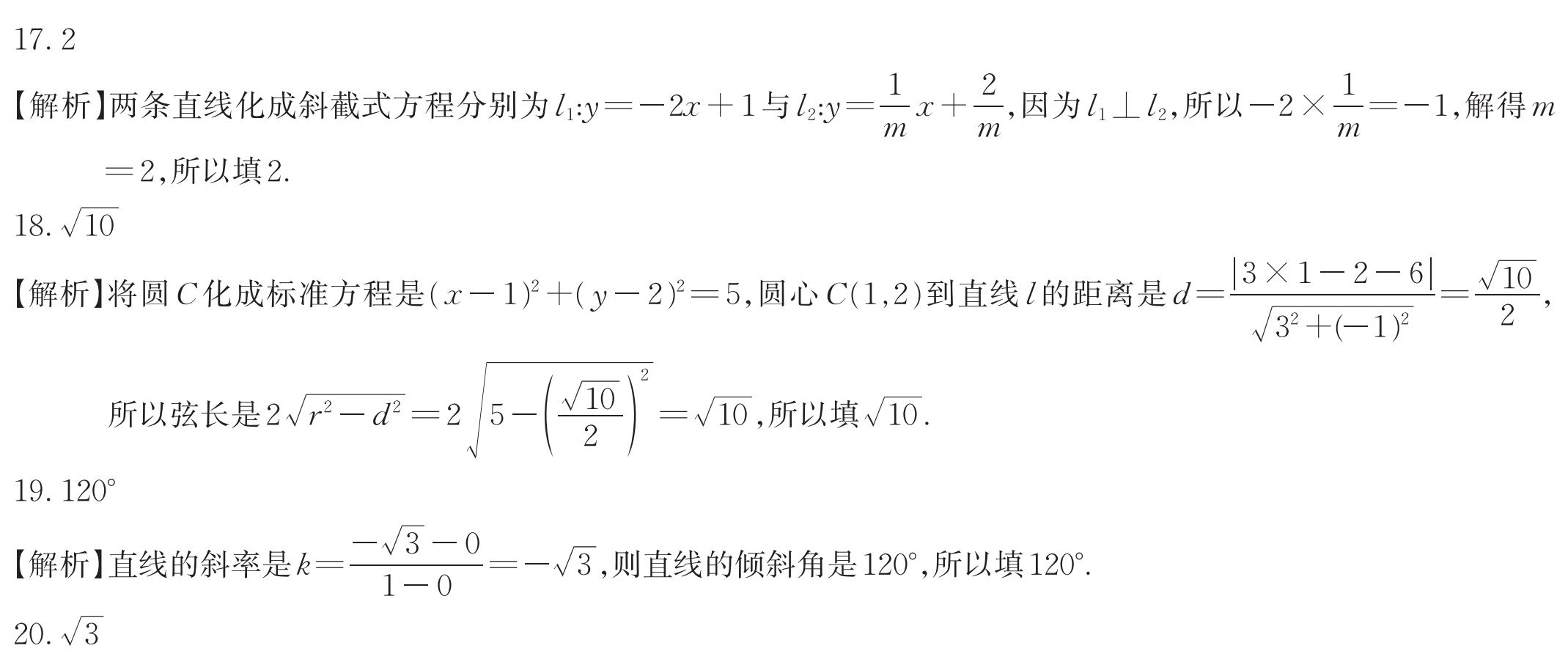 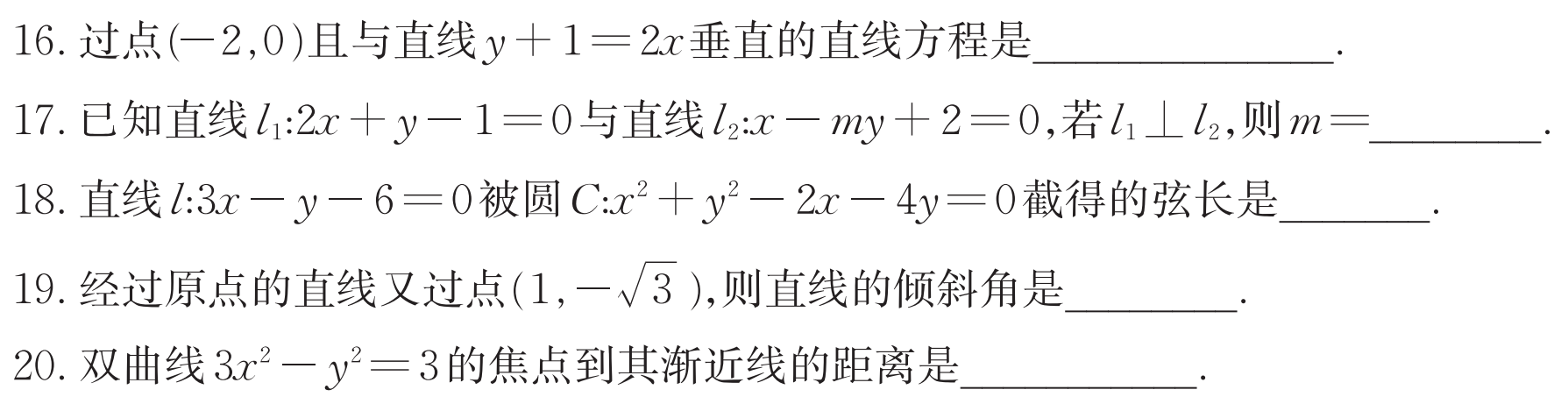 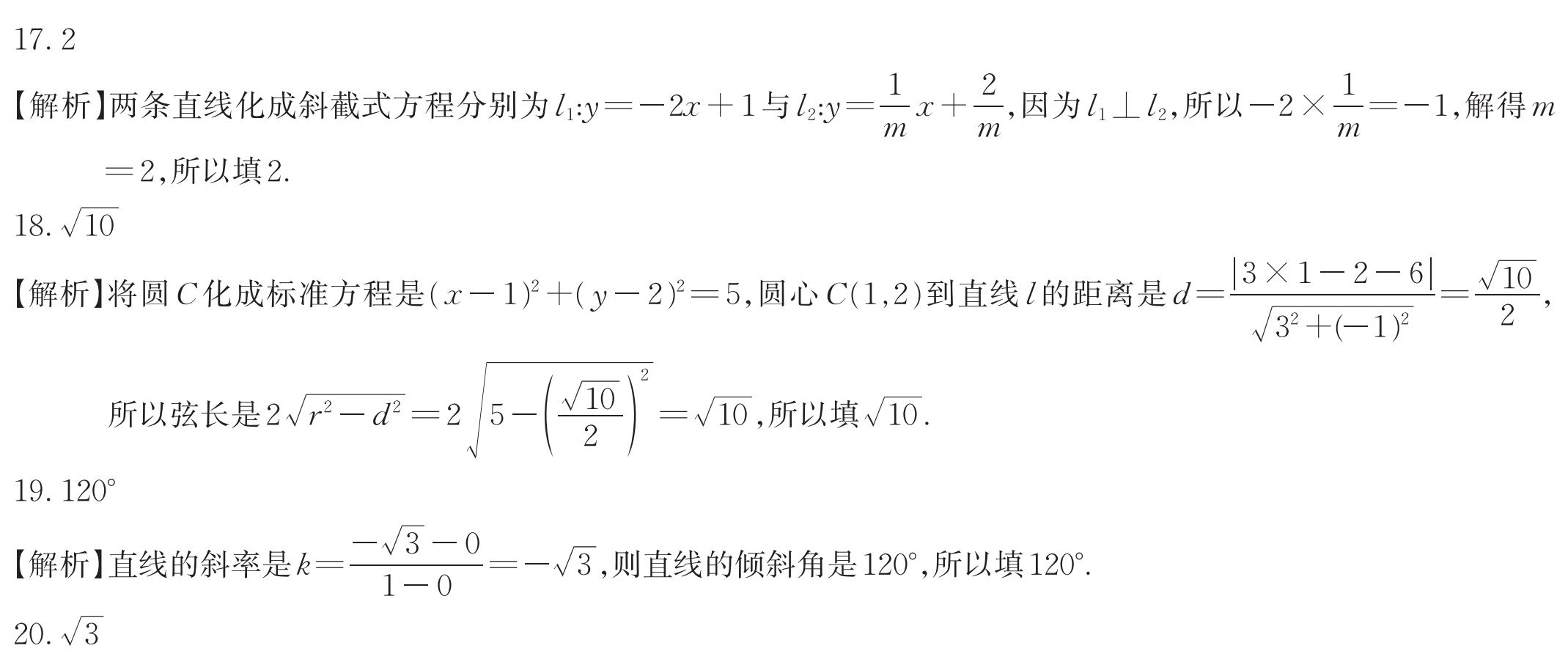 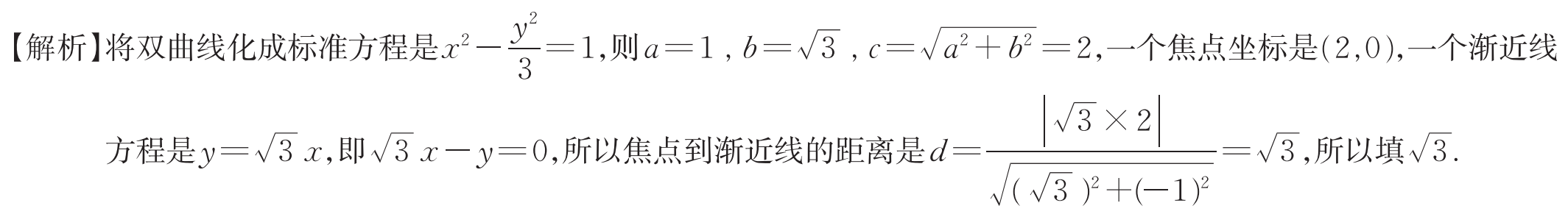 三、解答题
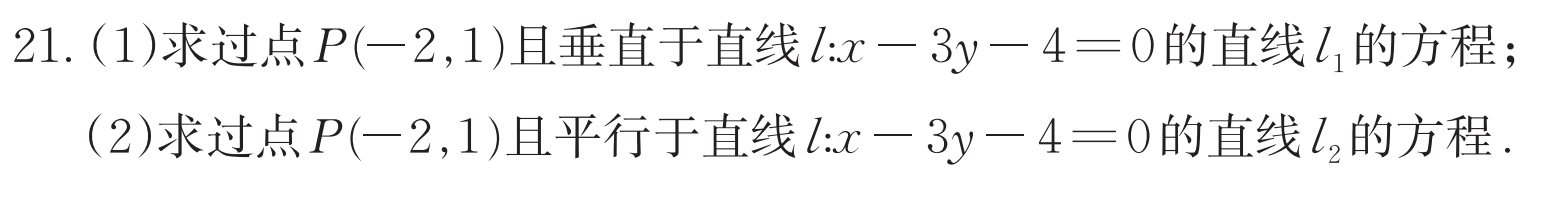 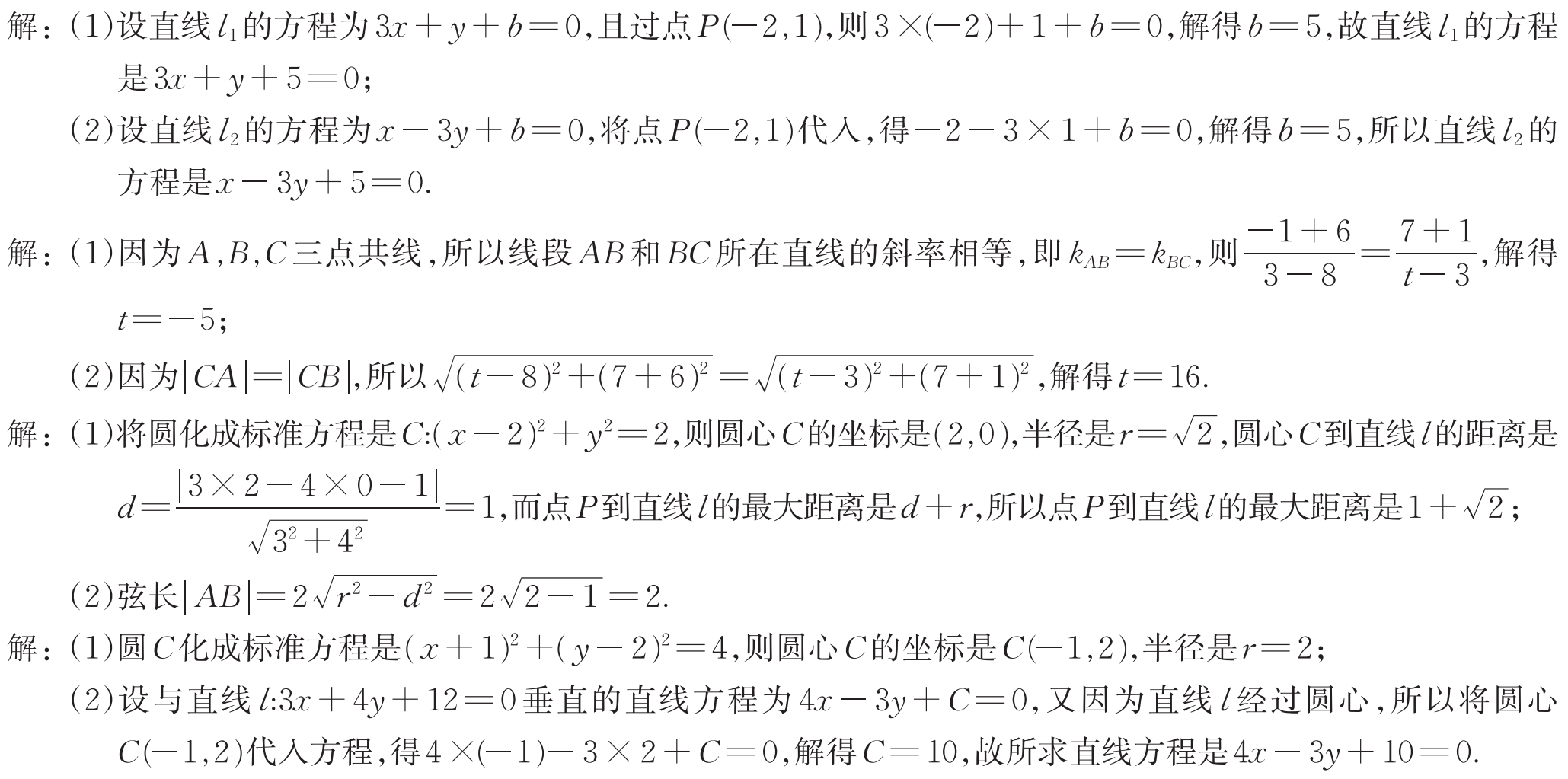 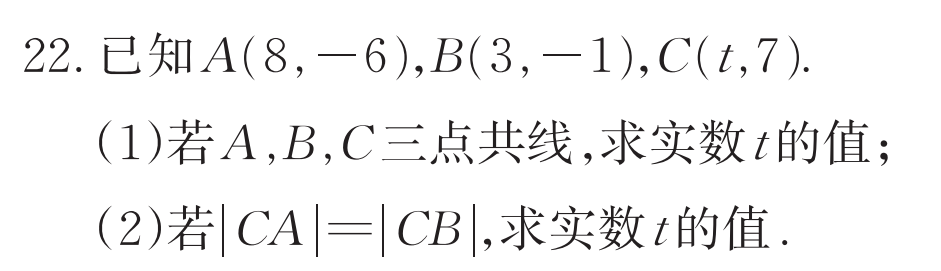 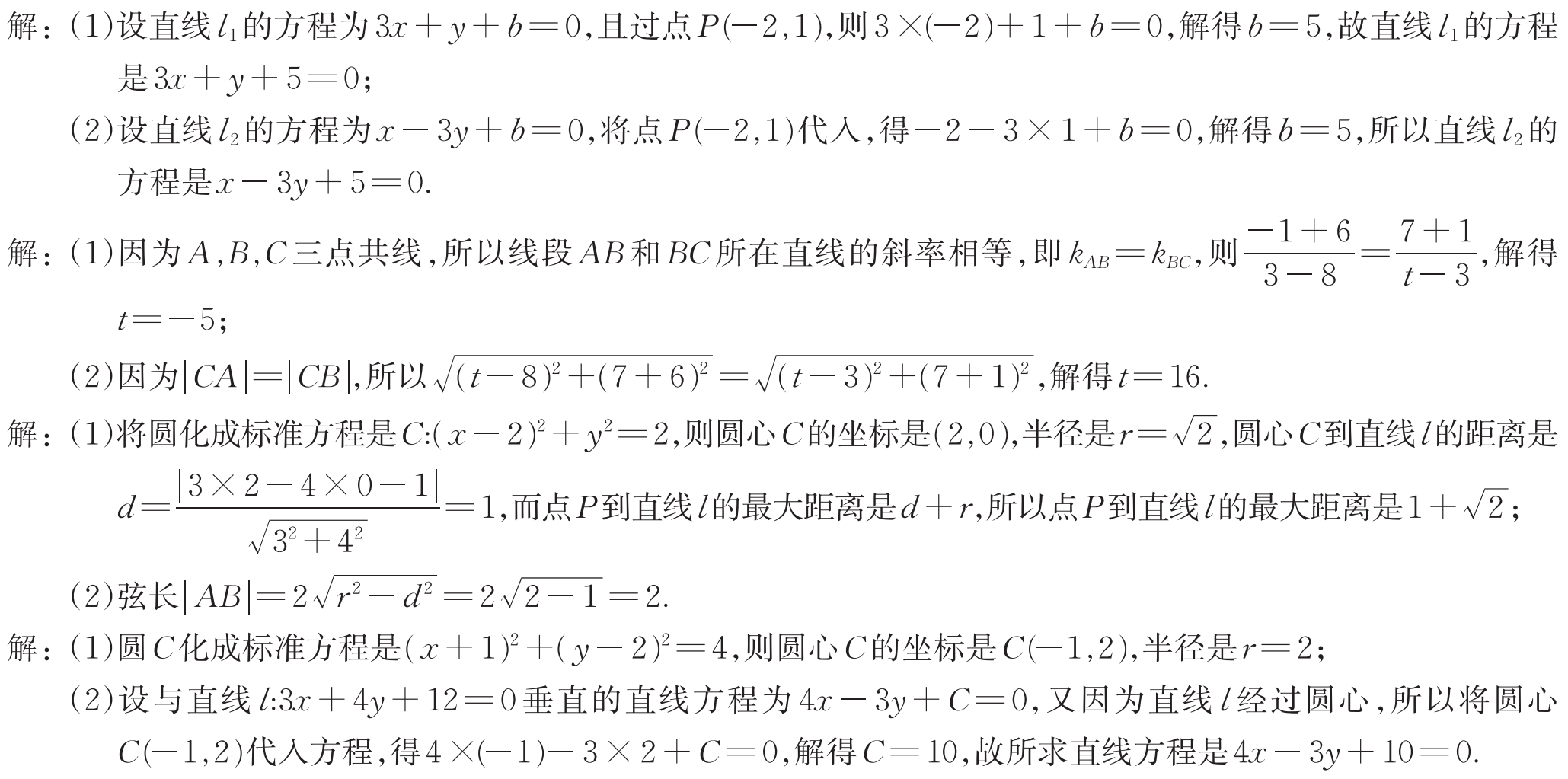 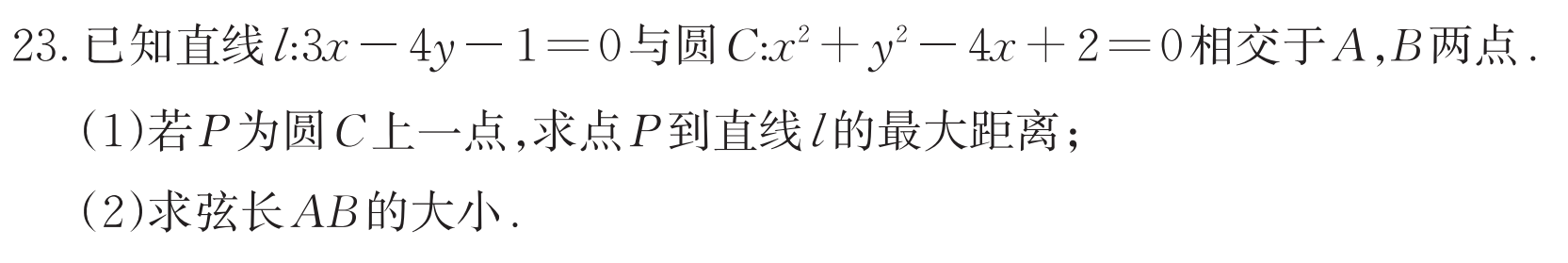 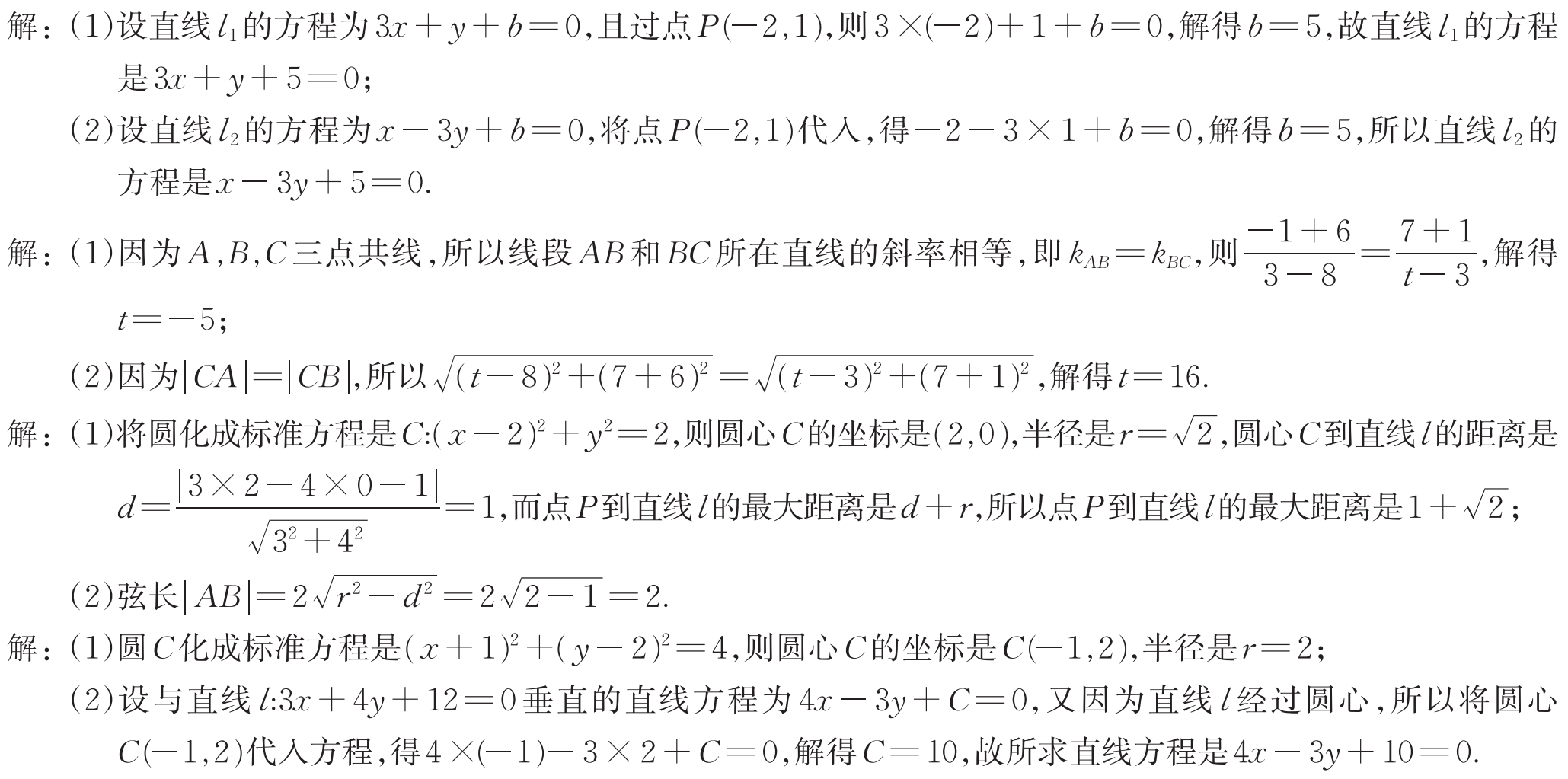 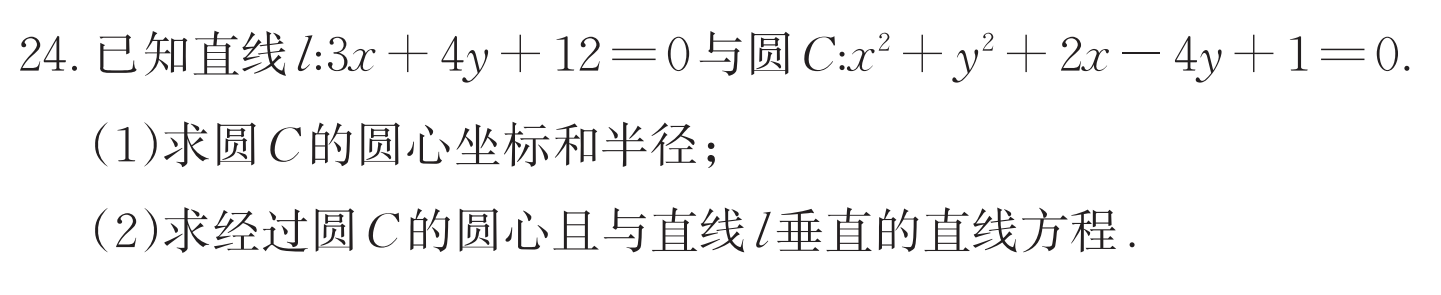 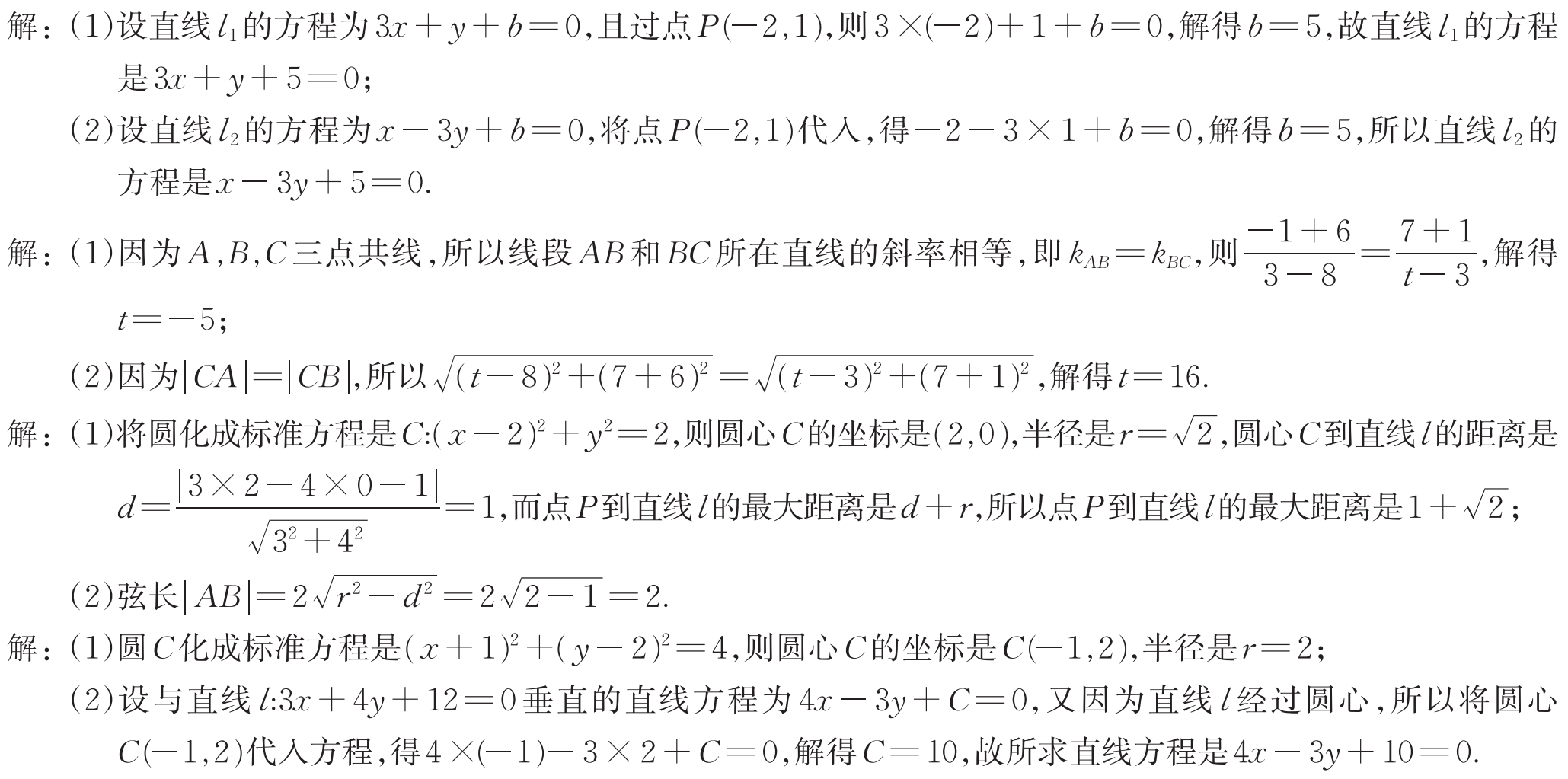 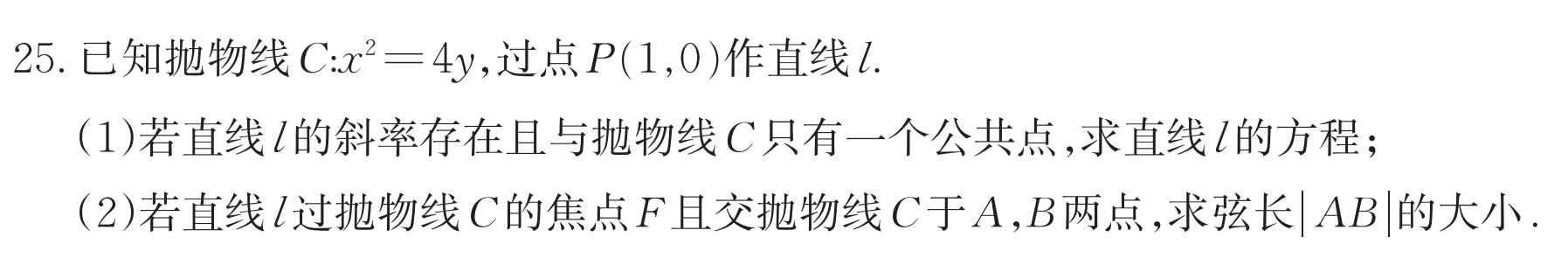 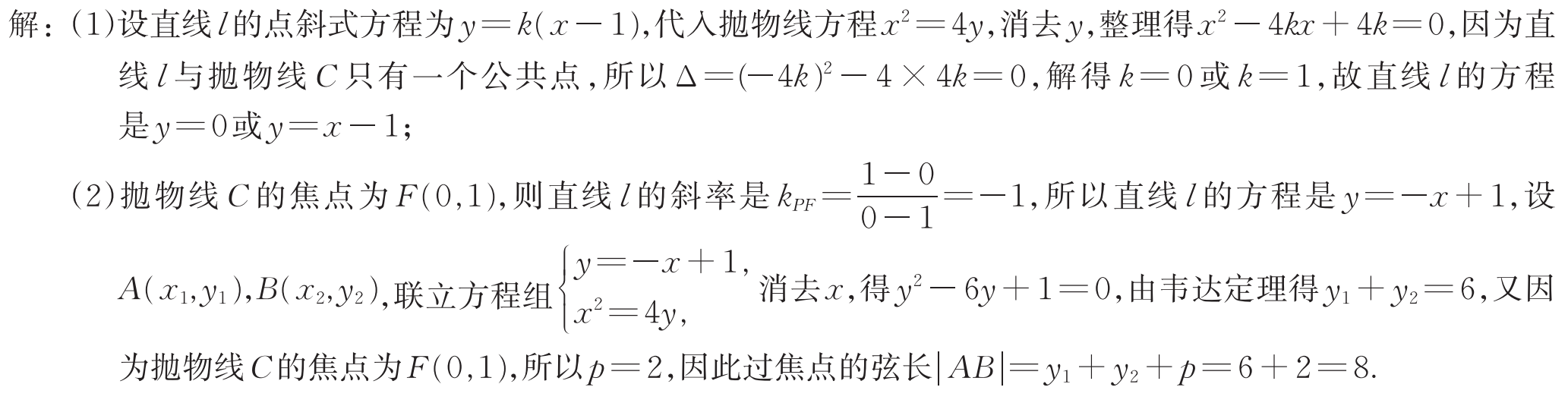 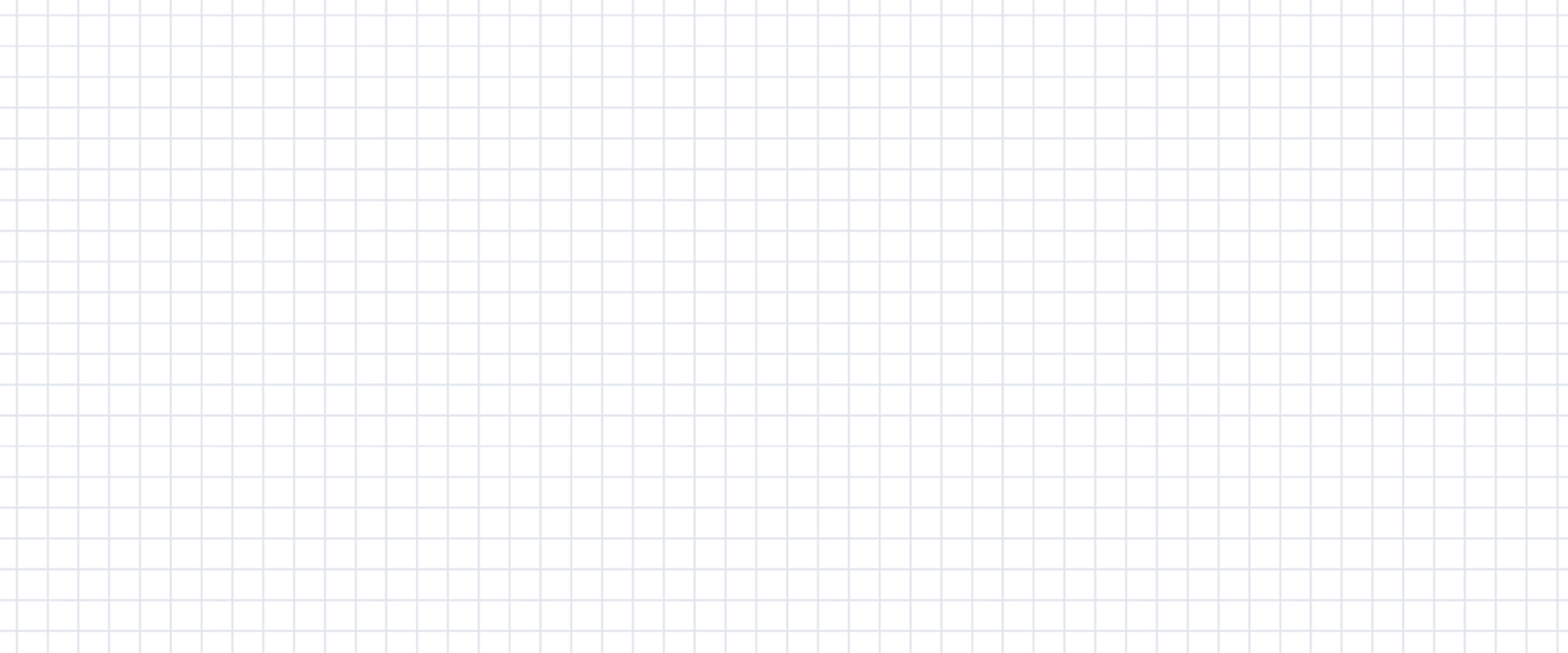 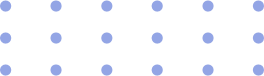 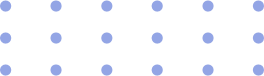 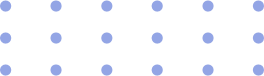 感谢收看